Modeling and migration of marine seismic data with general source configurations
ROSE Meeting 2015
Kjetil Eik Haavik*
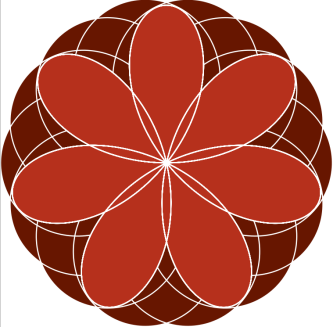 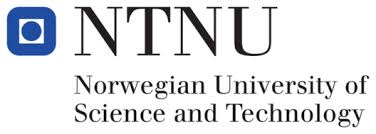 * kjetil.haavik@ntnu.no
Outline
Summary
Introduction
Previous work
Method
Theory and implementation
Examples
Discussion/Remarks
Future work
Conclusion
Summary
Pressure
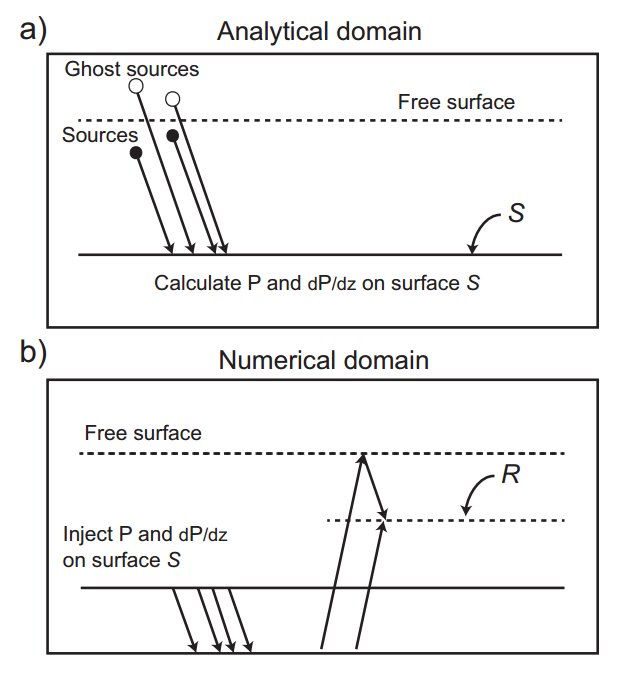 Directive Source Wavefield
Notional signatures
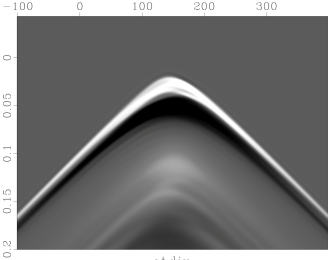 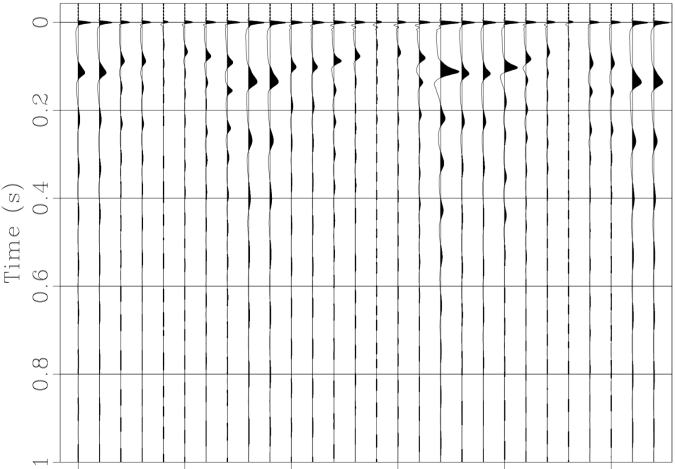 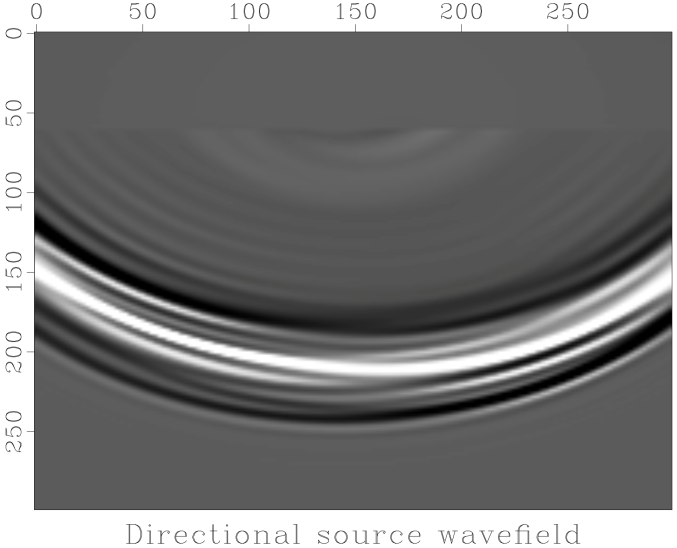 Time
Time
Depth
d/dz Pressure
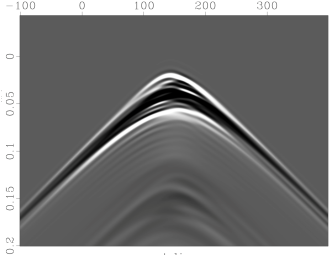 Time
Gun number
X-position
X-position
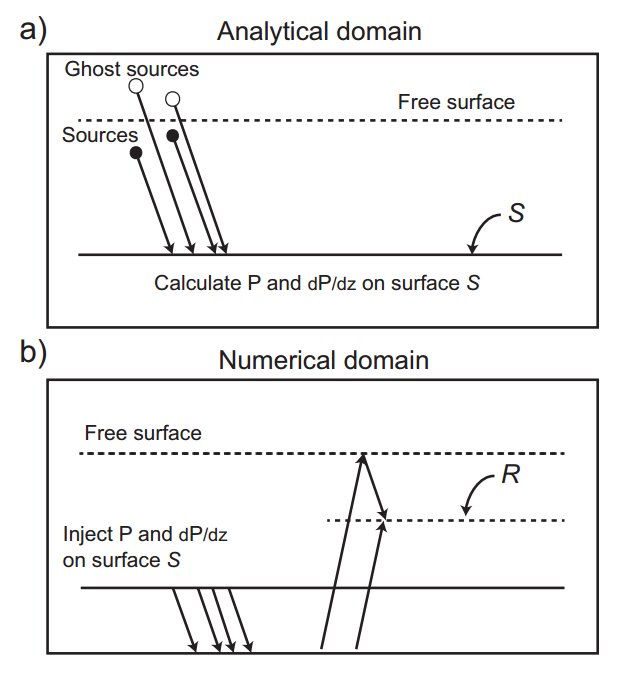 Introduction
The marine source usually consist of many air-guns and emmits a directive wavefield.
Knowledge of this source wavefield is important for many processing steps.
Our goal in the future must be to image seismic data without too much pre-processing.
Aim of this work: To implement directive source wavefields in FD- modeling, migration and, in the future, FWI.
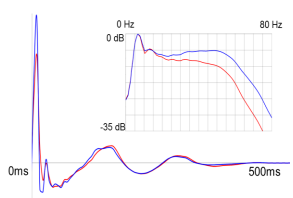 Vertical, 50 deg
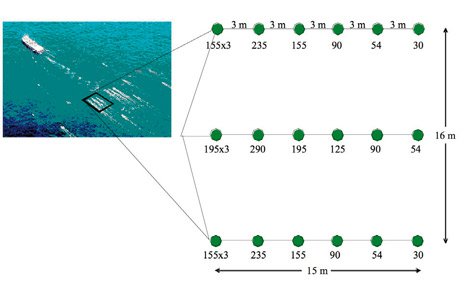 (Upper picture from Lee et al, 2014. Bottom: Landrø & Amundsen, 2010)
Sources in FD-methods: Previous work
Hybrid approaches can be used to implement known wavefields in to FD schemes ( e.g. Alterman and karal, 1968)
Methods for injecting point sources that does not coincide with grid cells have been developed  (Mittet and Arntsen, 1999, Hicks, 2002).
A method for implementing measured source wavefields from a directive air-gun array was proposed by Landrø et al. (1993).
A known wavefield can be introduces in FD-methods by using wavefield injection (e.g Mittet, 1994, Robertsson and Chapman, 2000).
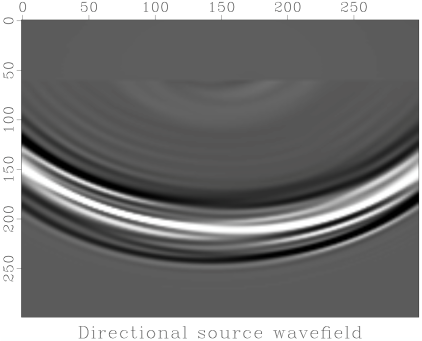 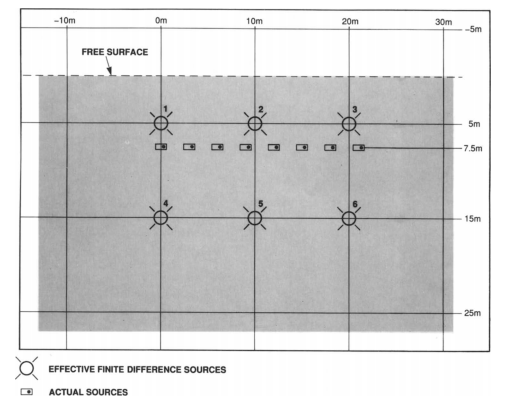 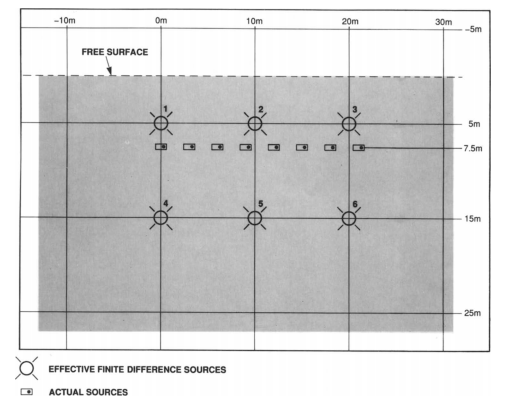 (Landrø et al., 1993)
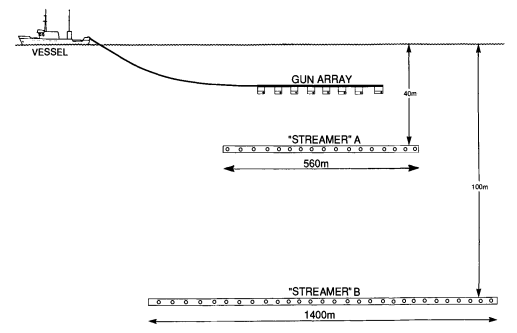 Method
Notional signatures
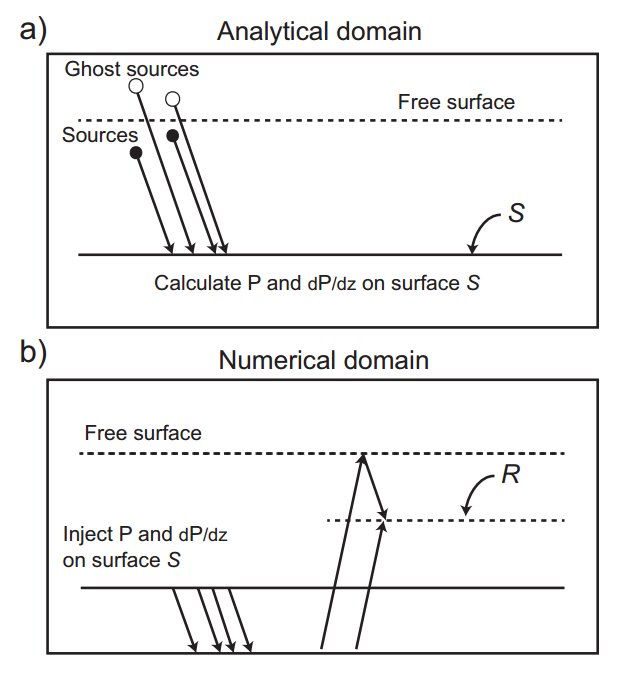 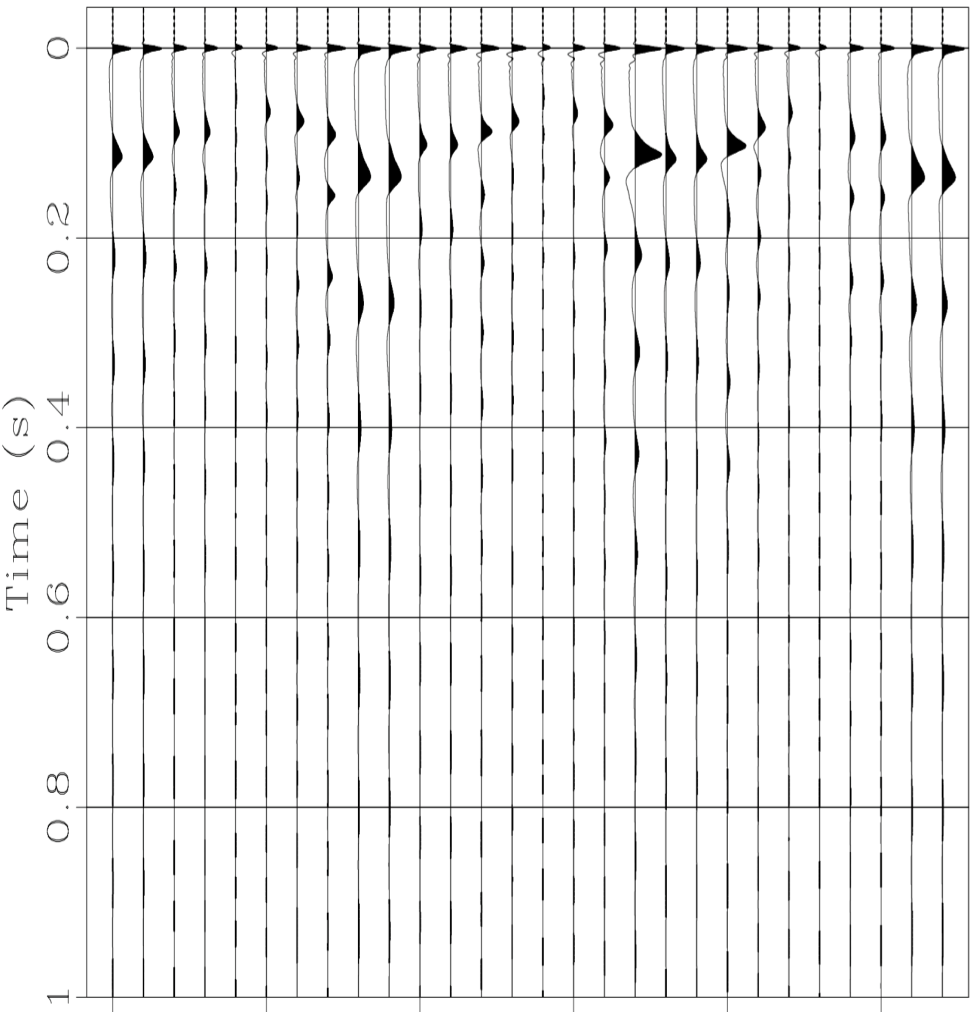 Time
Gun number
Analytical Extrapolation
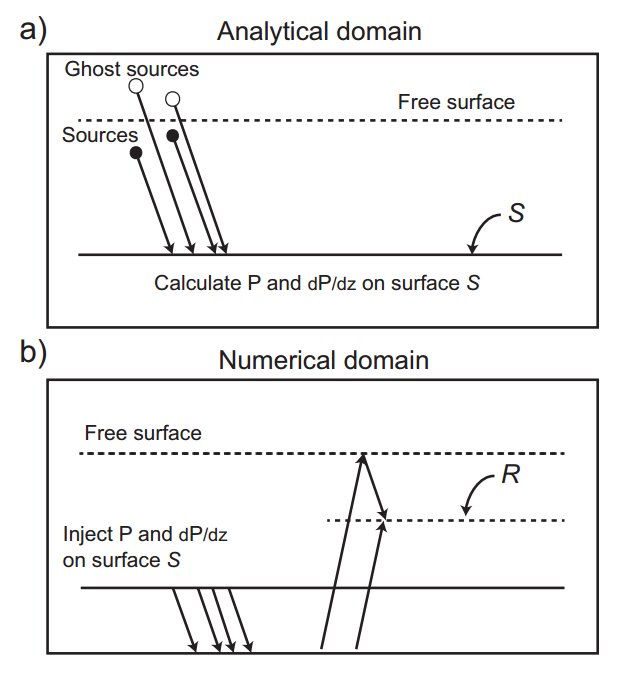 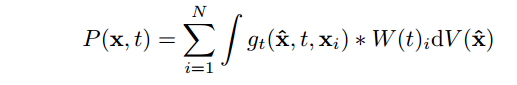 The Pressure field at x from N sources
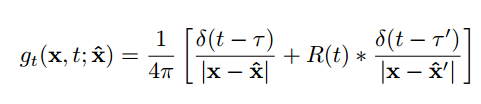 The Greens function with mirror source
How to calculate the vertical derivative of pressure
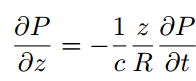 Calculate the pressure and its vertical derivative at all points on the line S
Store them for later use
Wavefield Injection
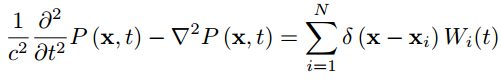 Wave equation for N sources
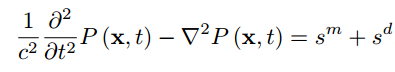 Wave equation with equivalent  source terms
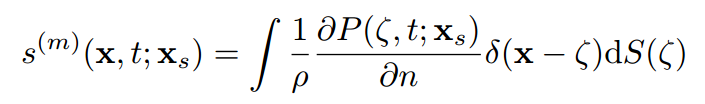 Monopole terms
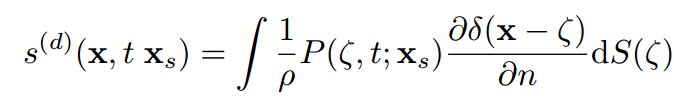 dipole terms
Approximation of derivative in the implementation
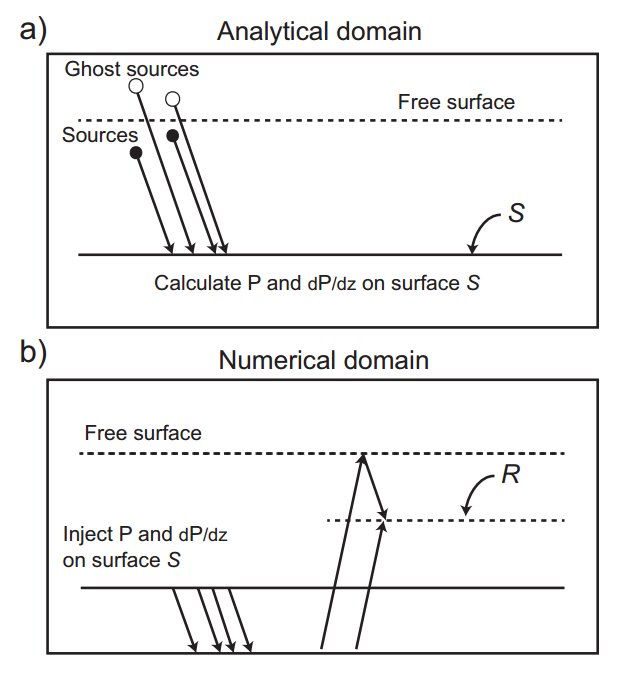 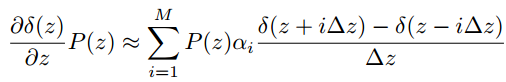 (Amundsen and Robertsson, 2014, Vaaland, 2014)
Implementation on a staggered grid
Model
Injection surface extends out in PML boundary to avoid edge diffractions.
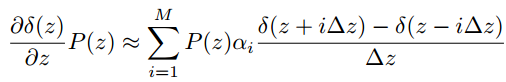 PML
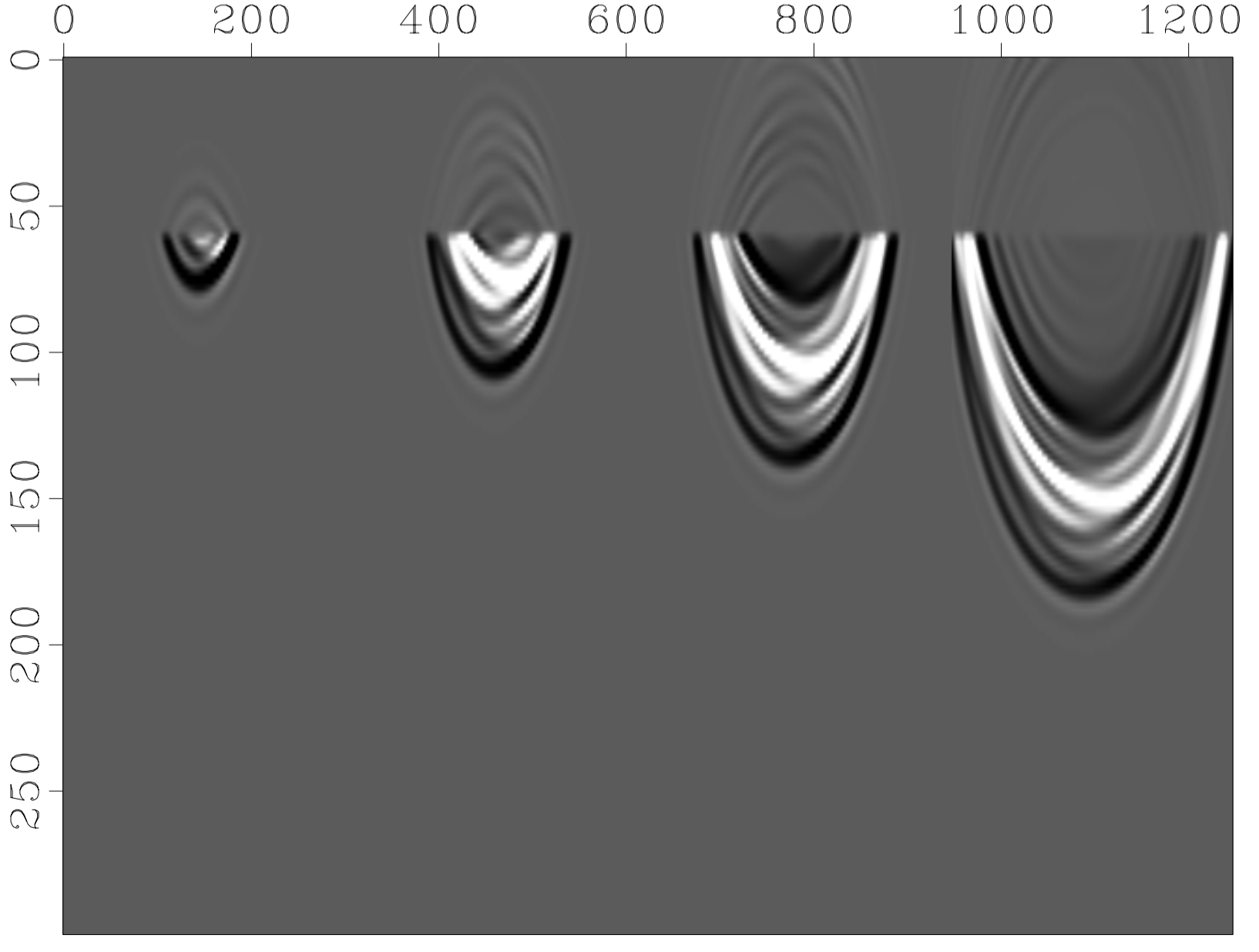 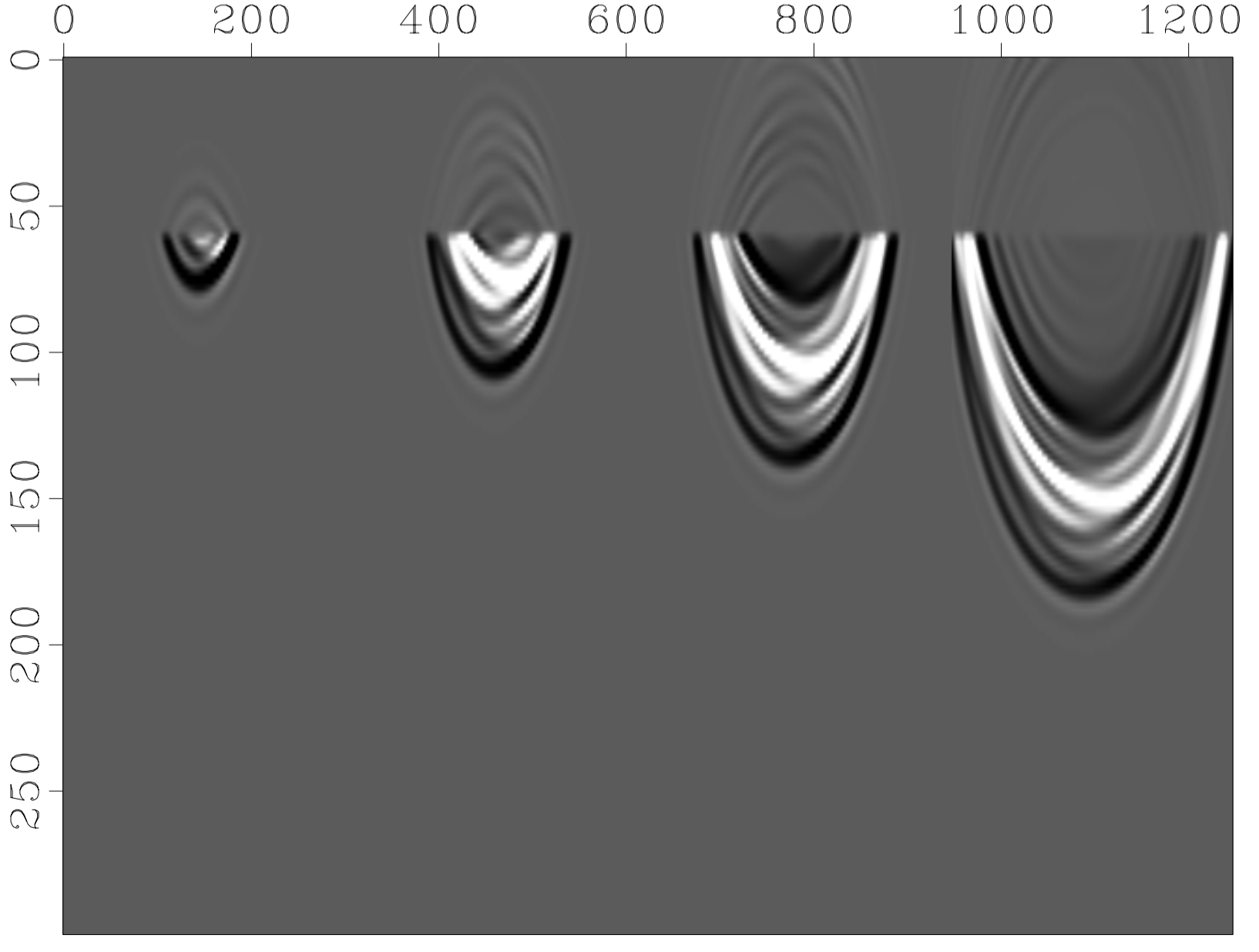 M=1






M=4
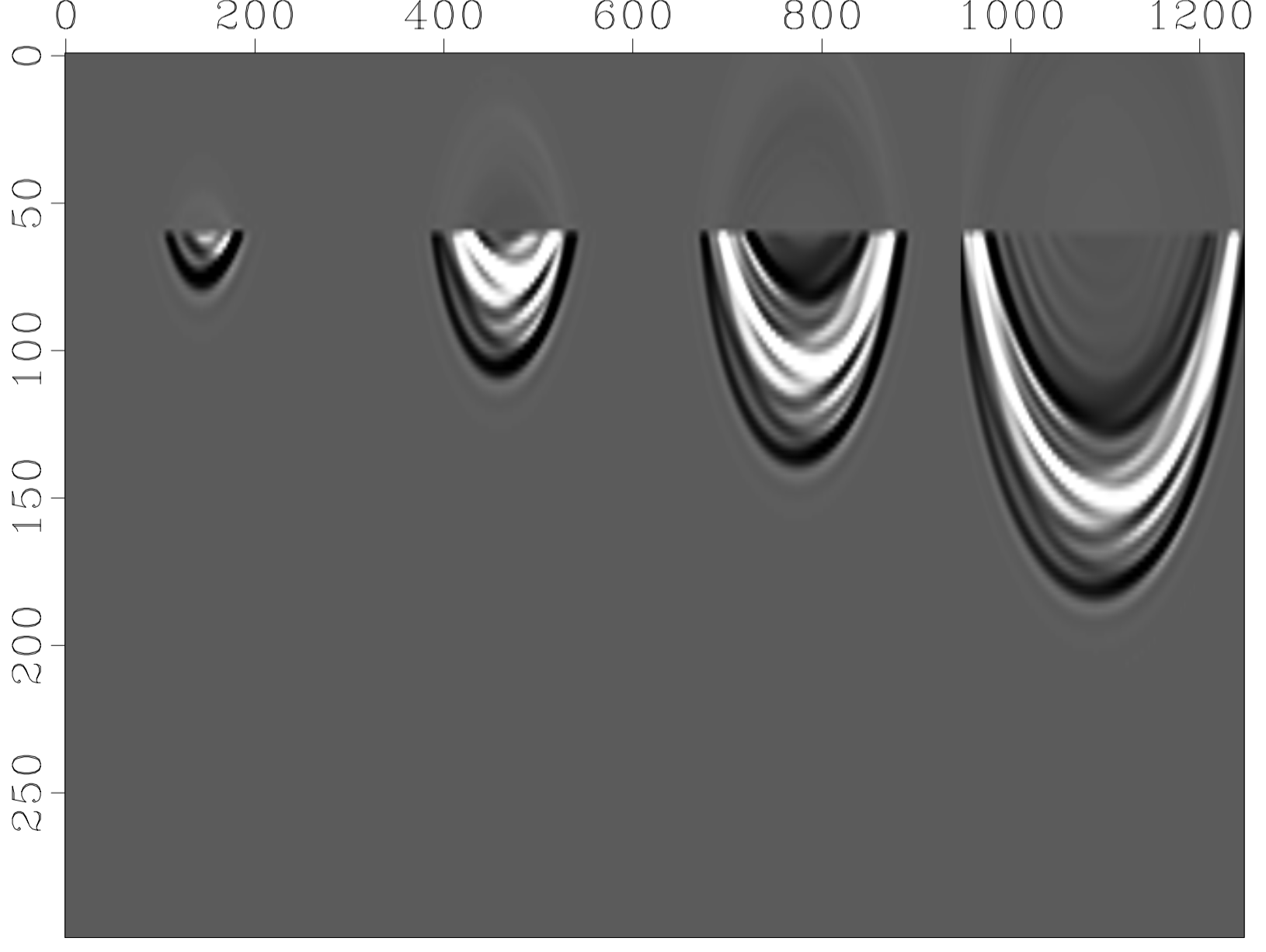 t = 0.03                 t = 0.05                       t = 0.07                   t = 0.1
Modeling and Migration
Source: Air gun array consisting 28 air guns in three subarrays, notional signatures from Nucleus air-gun modeling software.
Model: Part of the BP benchmark model
Forward modeling: 2D Acoustic FD scheme
RTM: Convential zero time-lag cross-correlation between forward and backward propagated fields
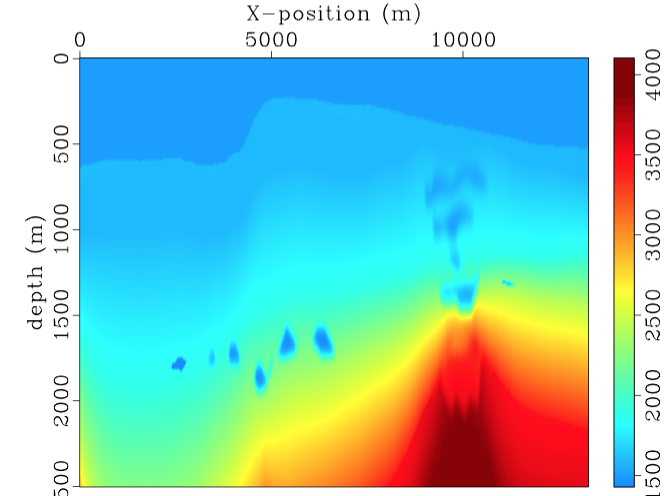 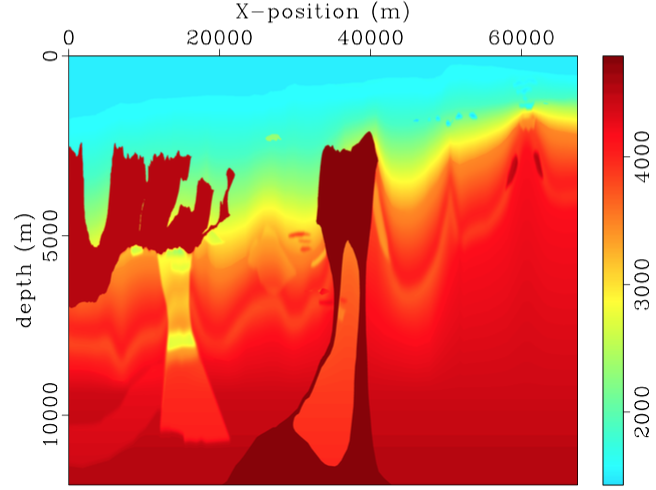 (BP benchmark model: courtesy of BP, Billette and Brandsberg-Dahl, 2005,
Modeling and migration code developed by Espen B. Raknes)
Source Array
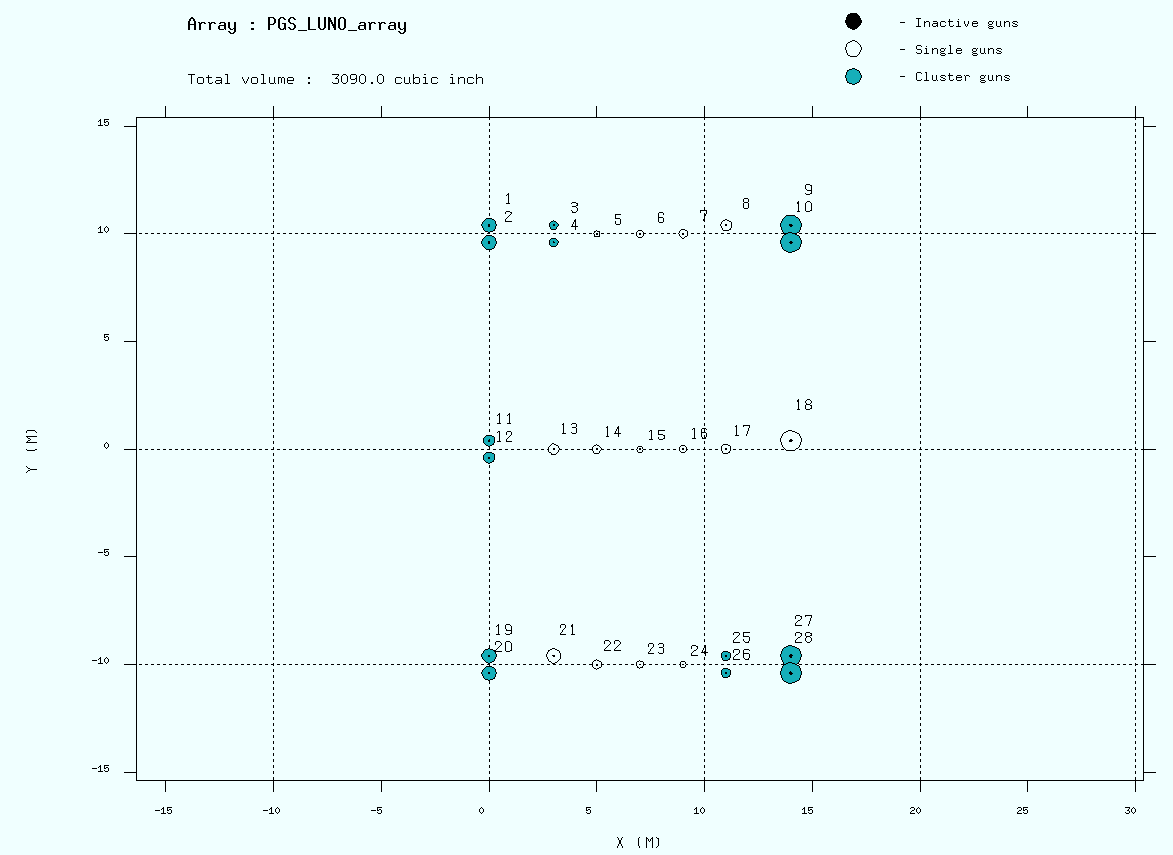 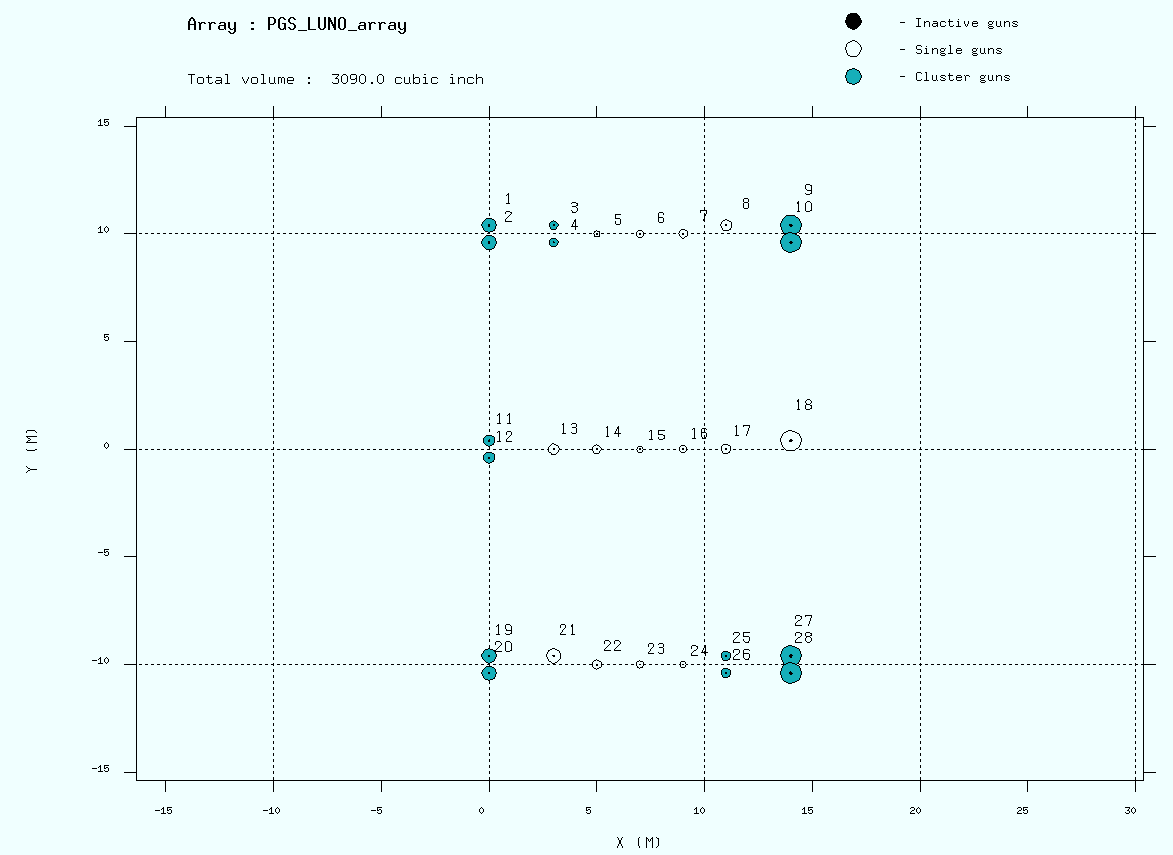 Notional Signatures
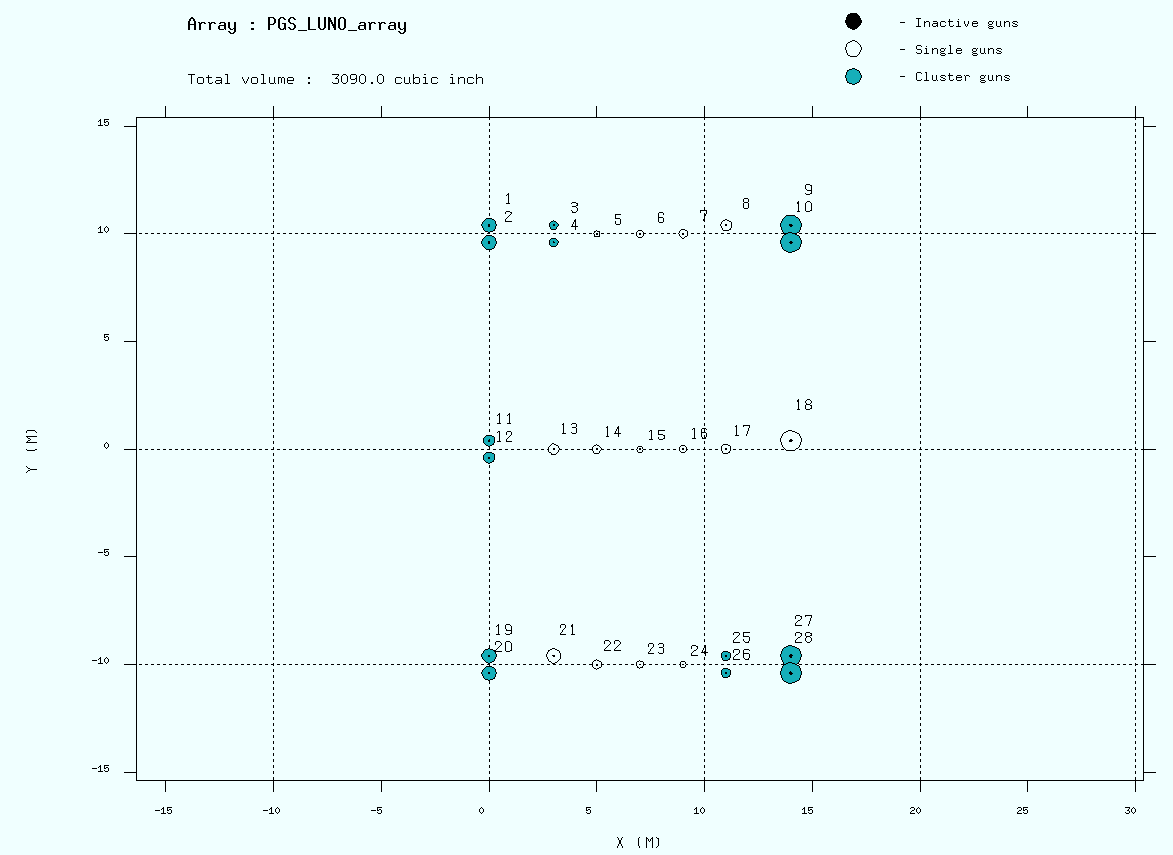 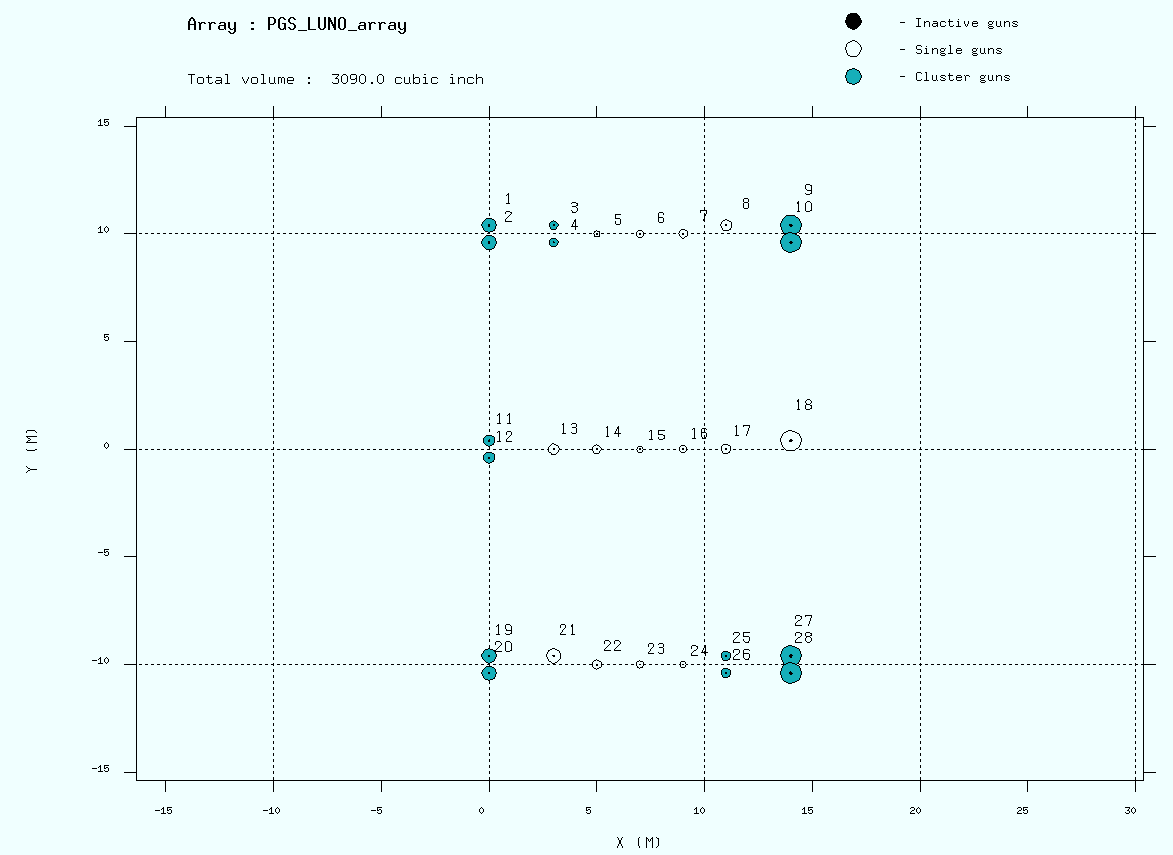 0
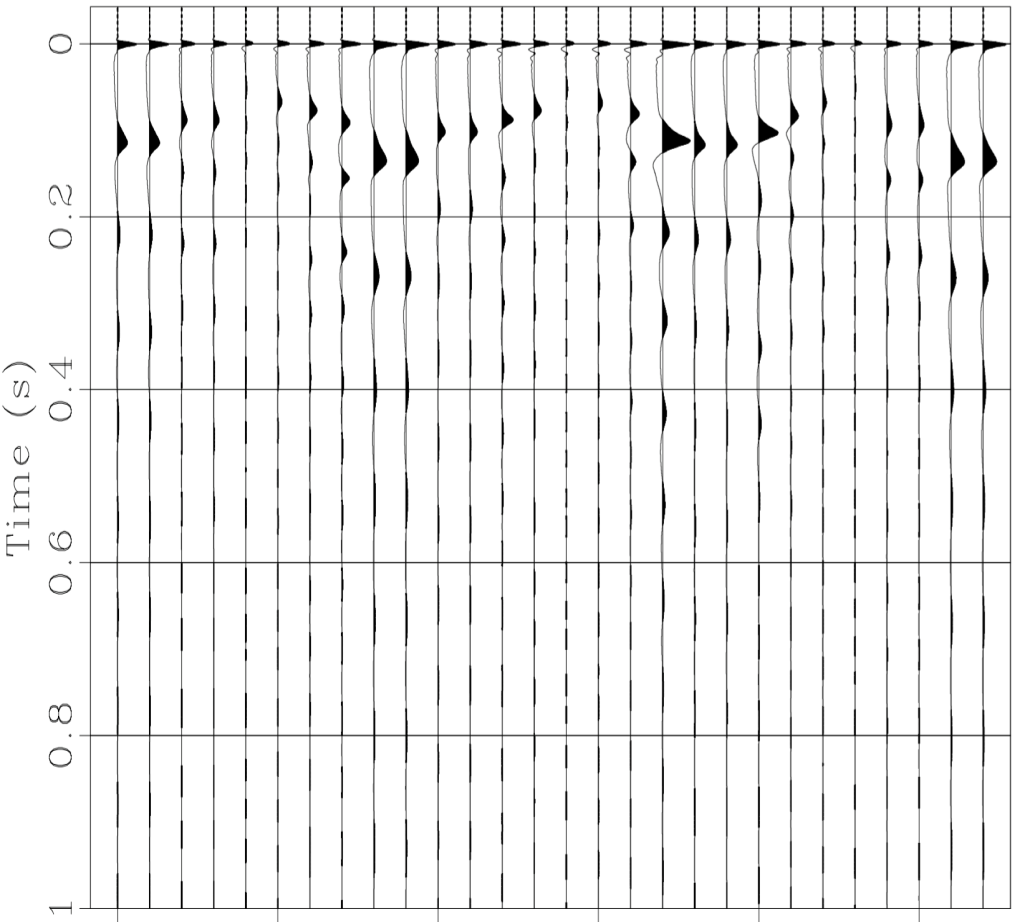 10
X-line (m)
Time (s)
0
-10
2
0        5       10      15
High-cut filter @ 60 Hz
In-line (m)
Source wavefields at injection surface
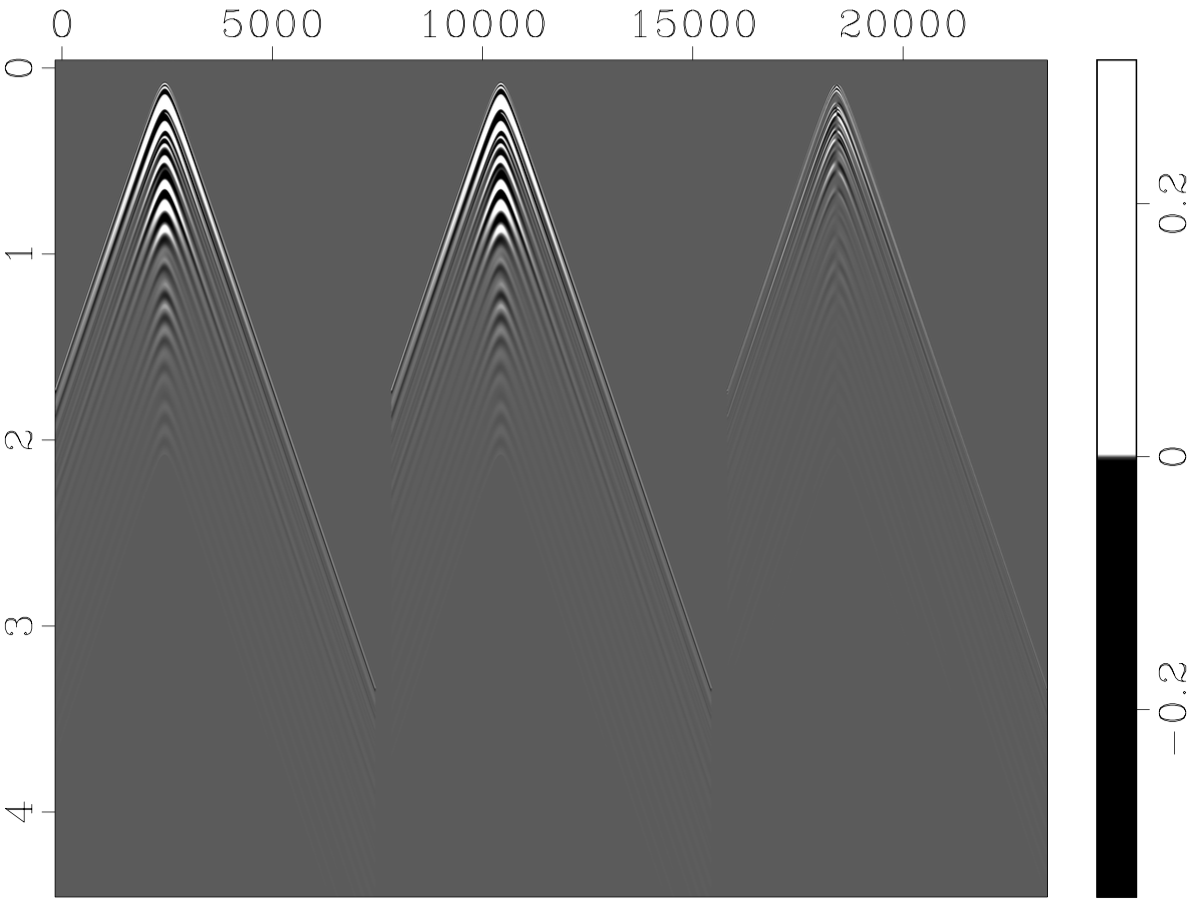 Time (s)
Correct Source               Single point repr.                Difference
Modeling of one shot
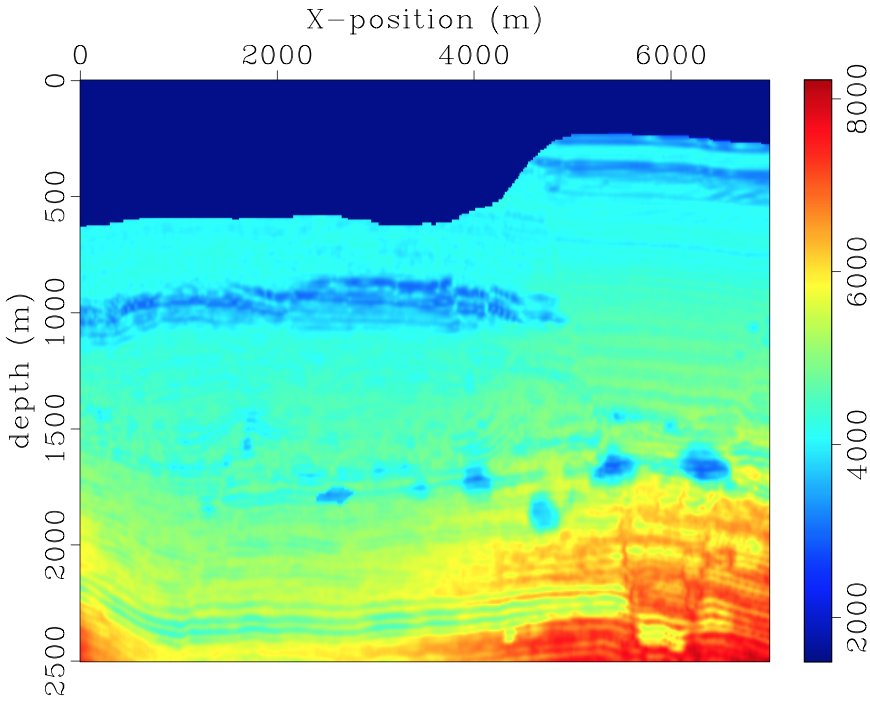 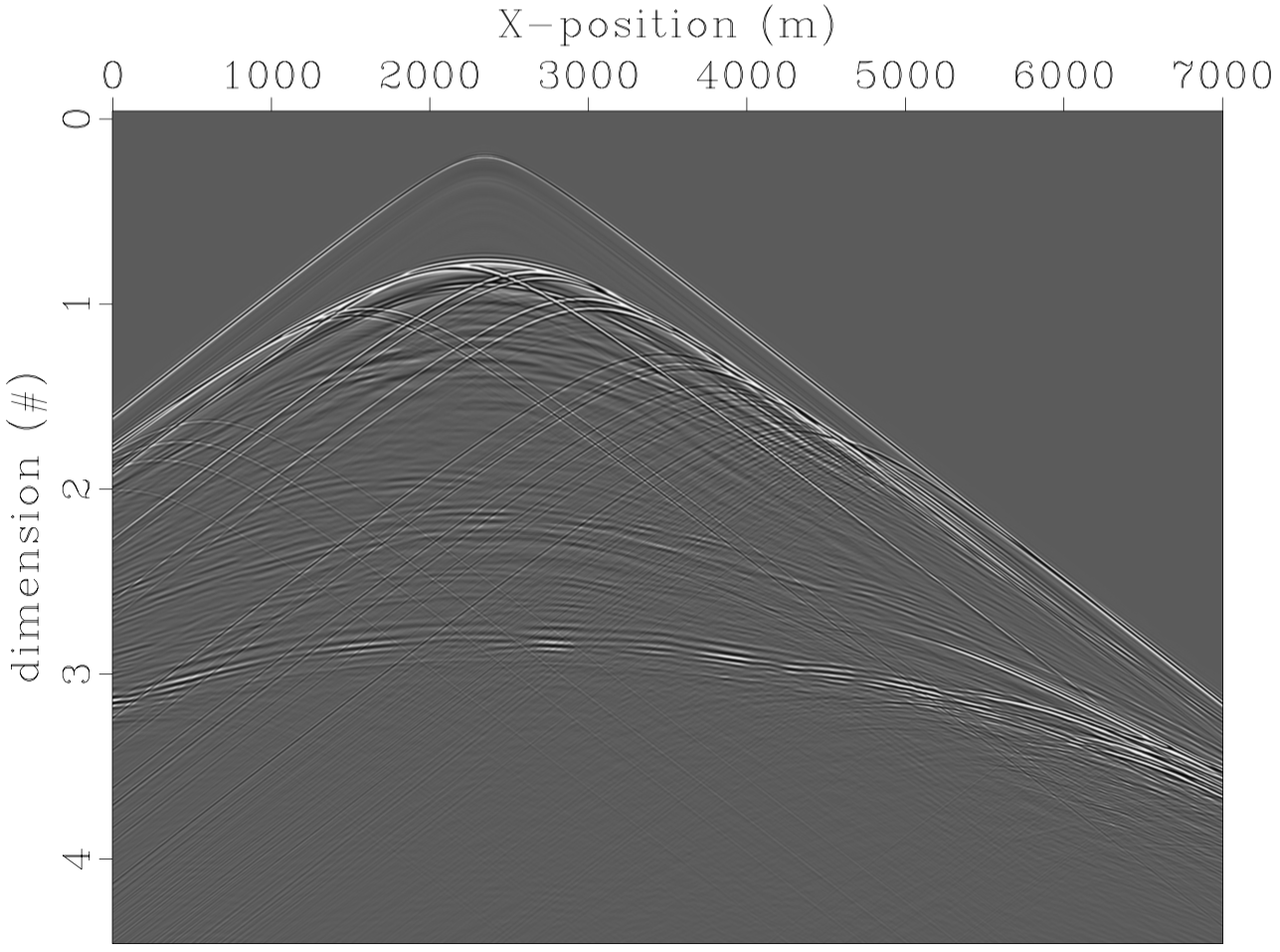 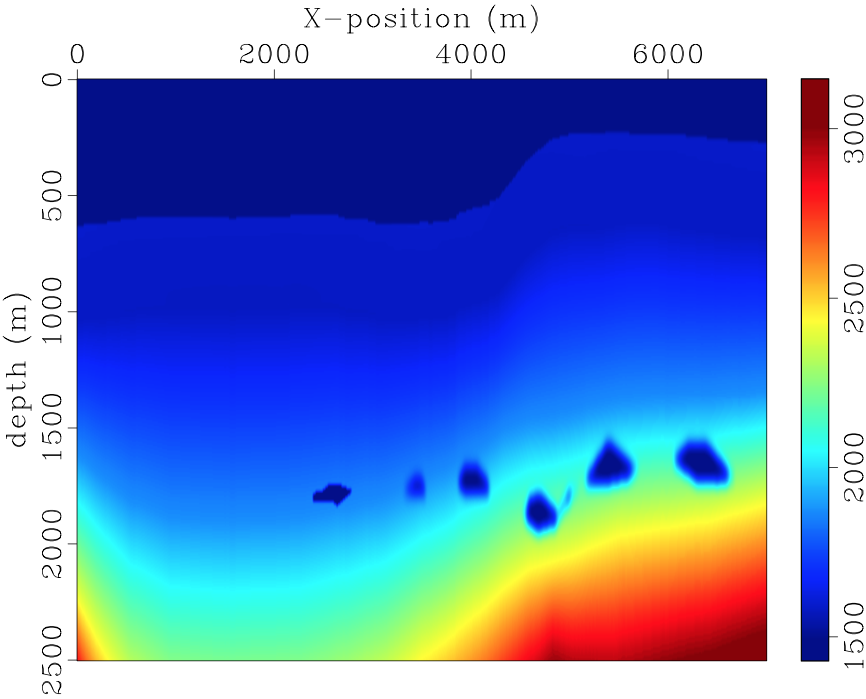 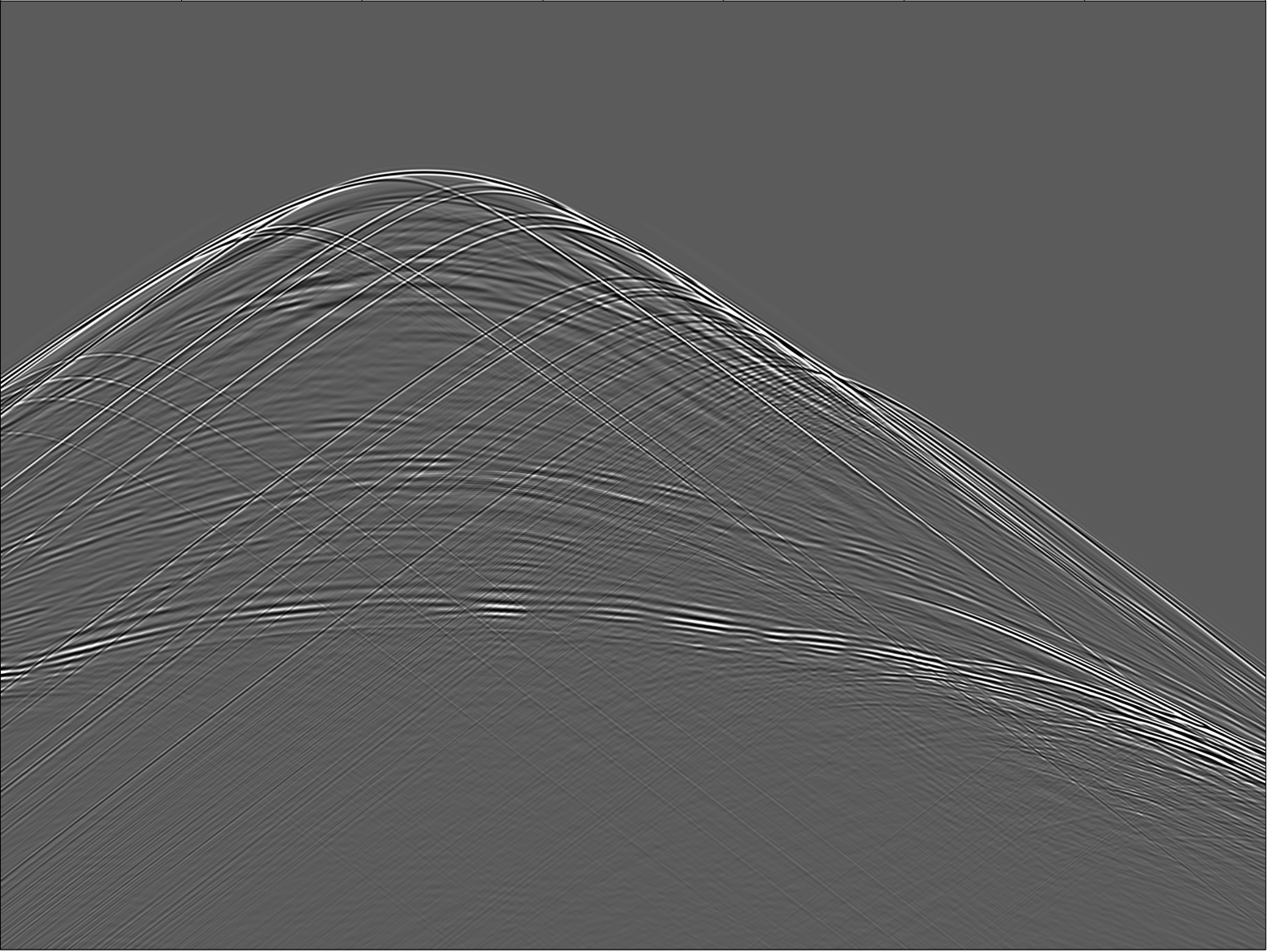 Direct wave not suppose to be present
Depth(m)
Time (s)
Modeling and RTM of a single shot
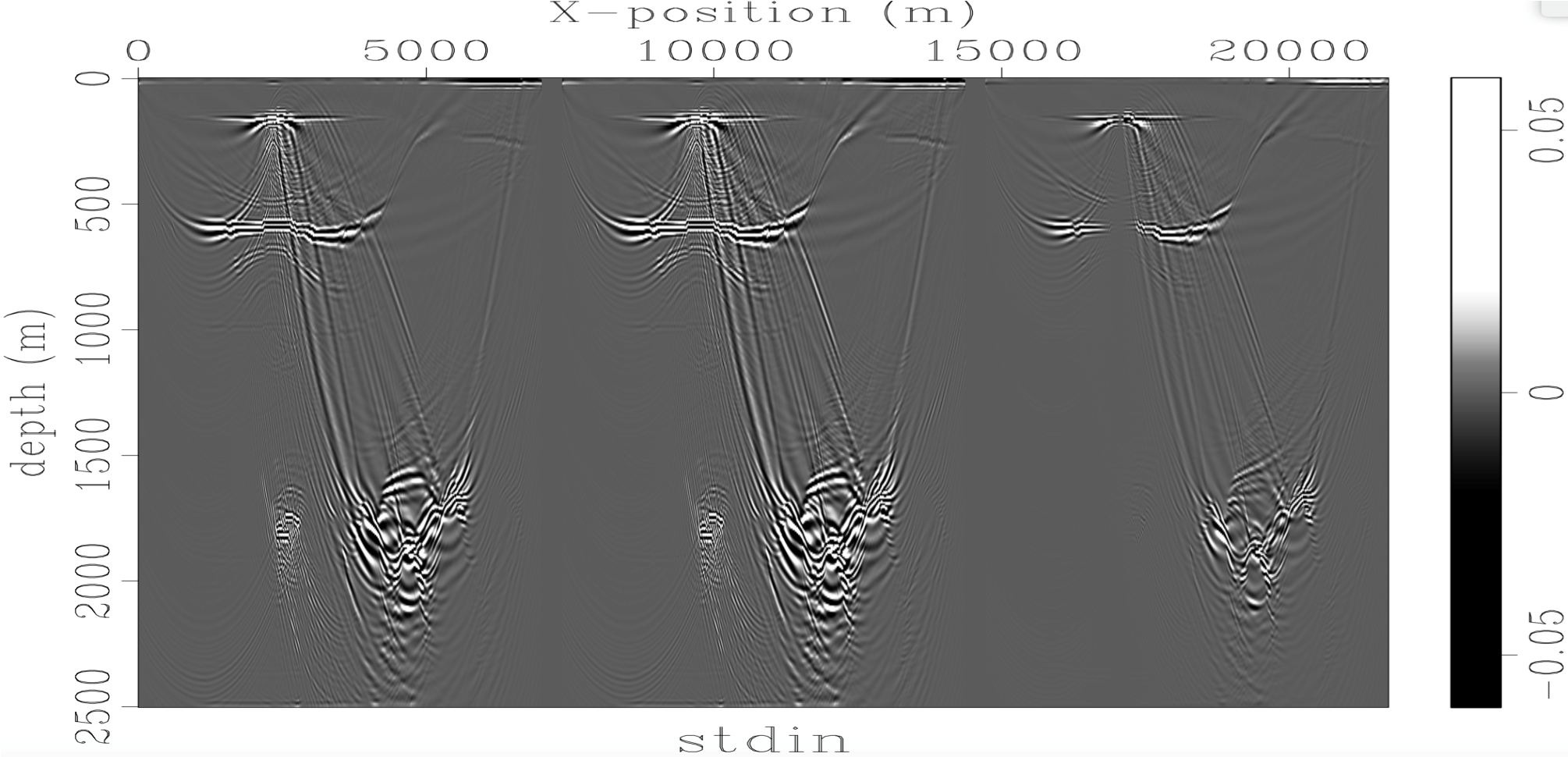 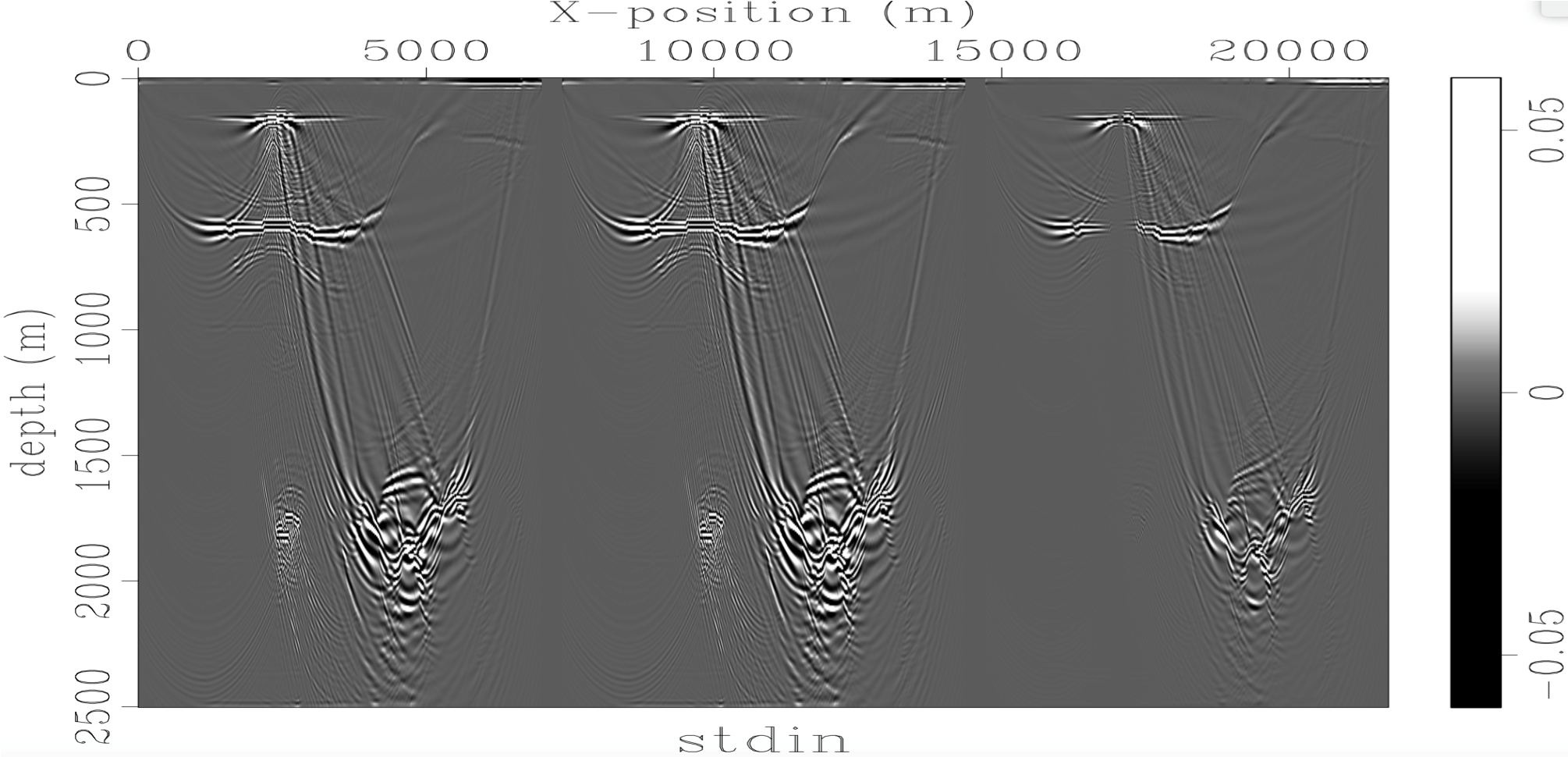 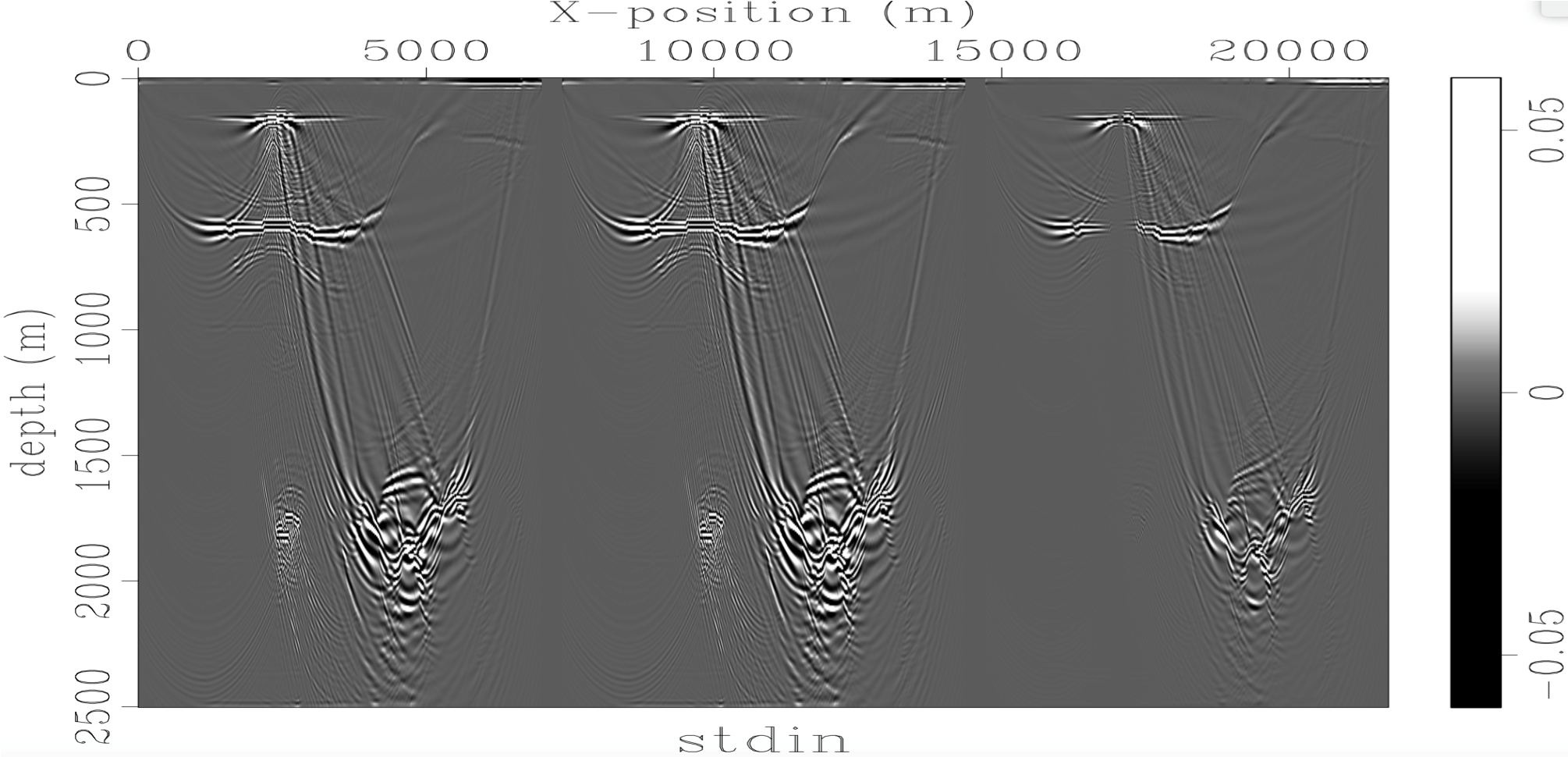 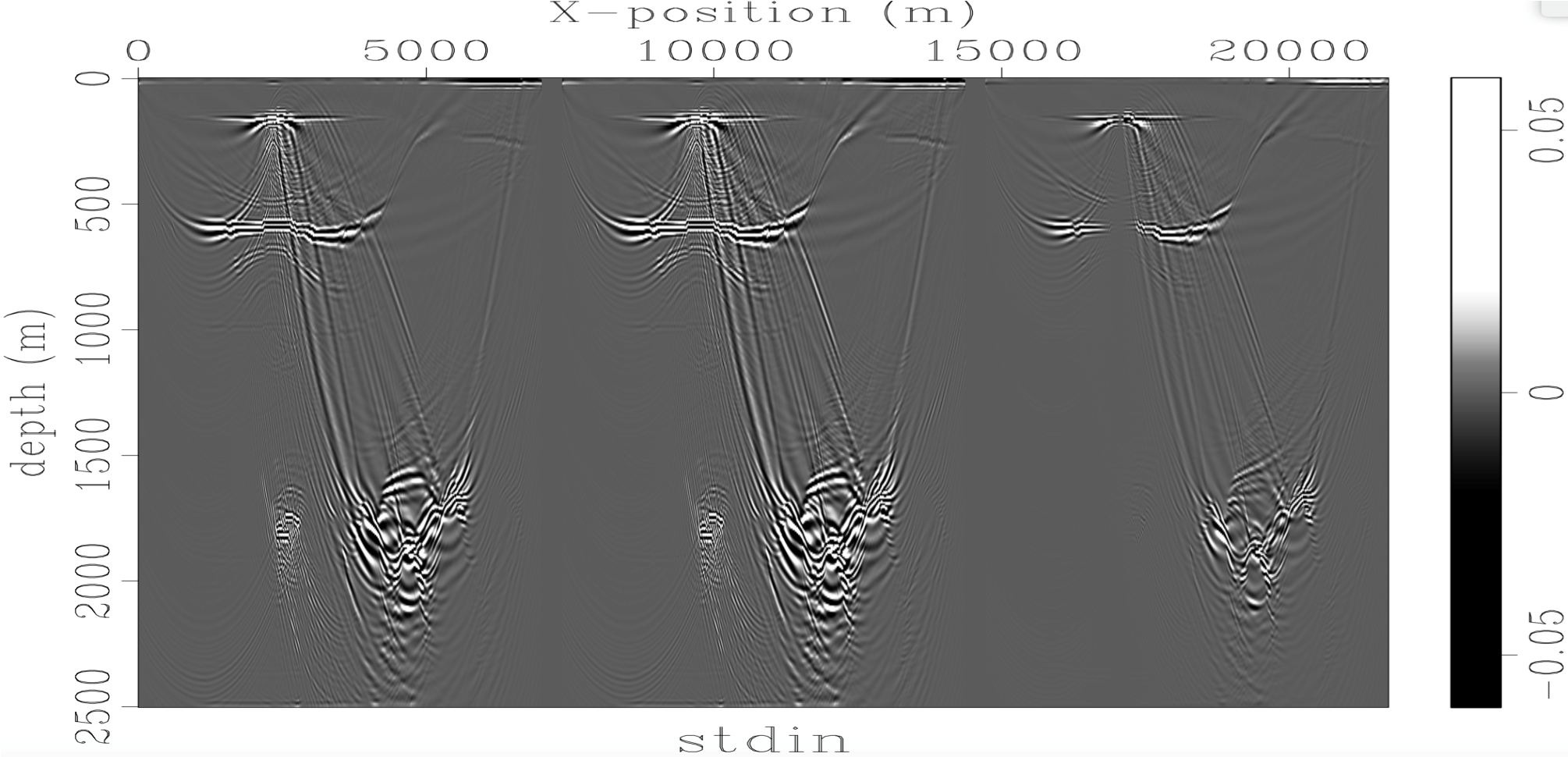 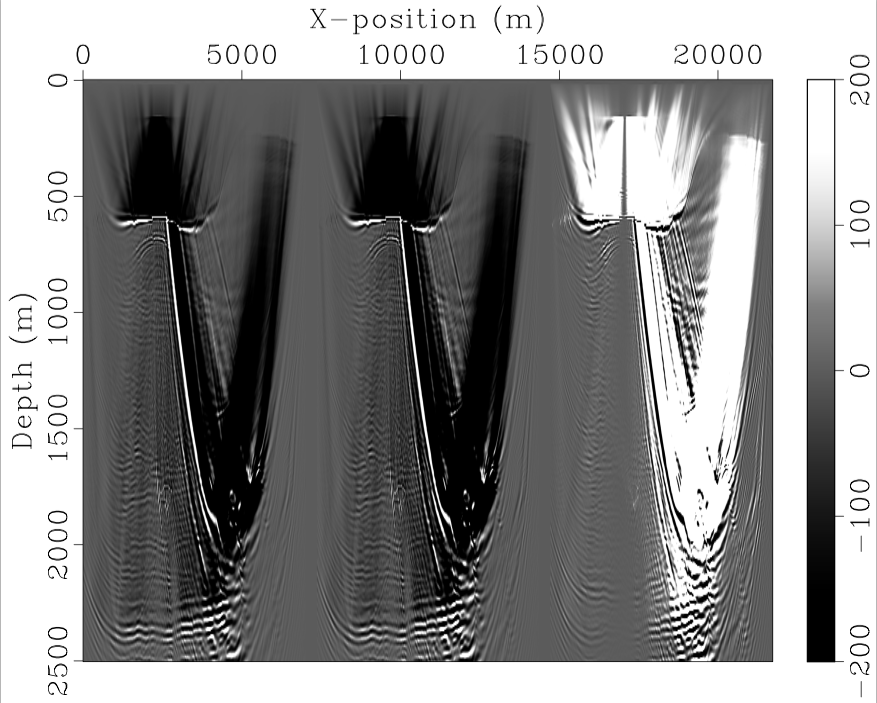 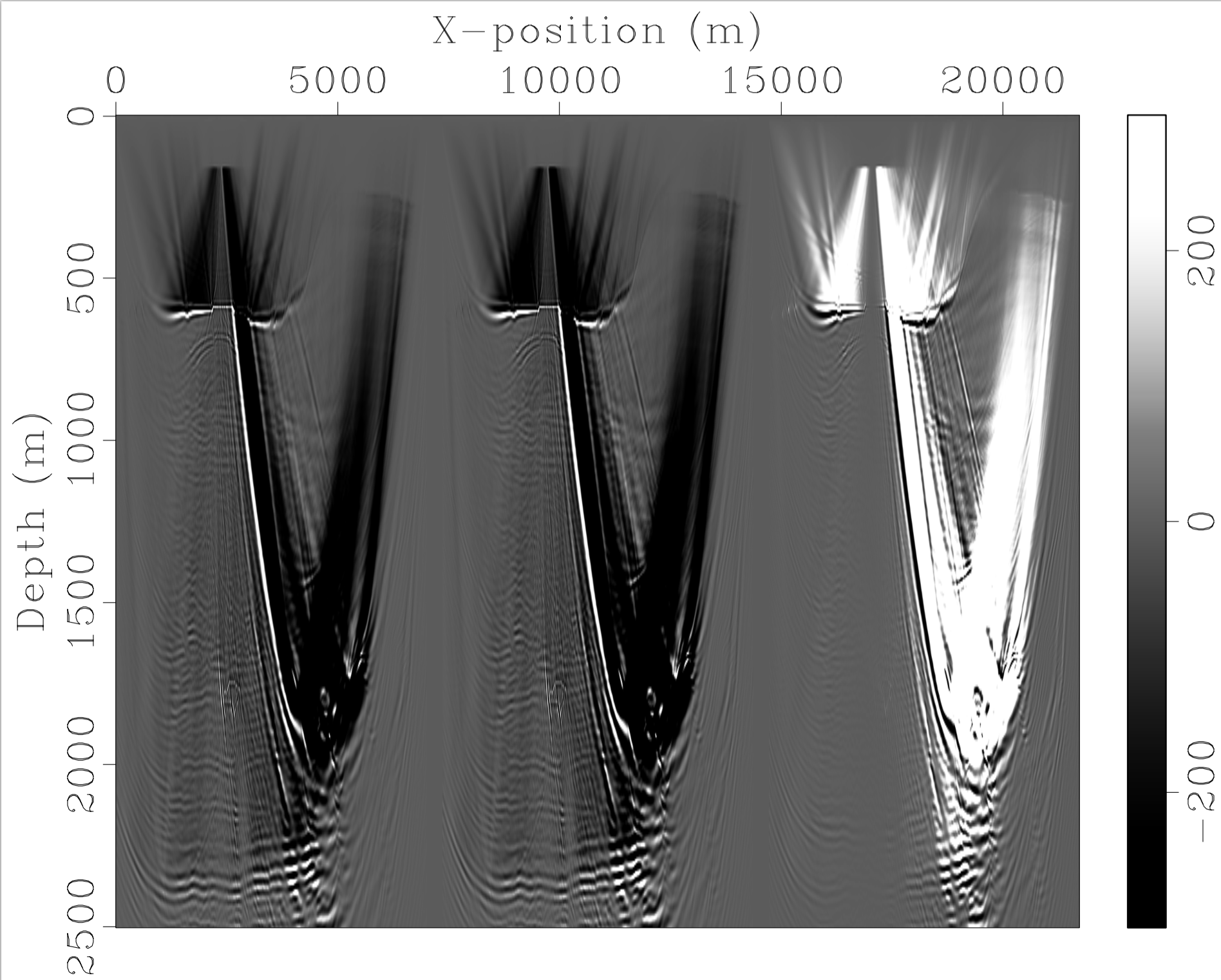 Correct Source          Single point repr.          Difference (x5)
Source array at (x,z) = (2350,6) m. No filter.
For small offsets there are almost no differences!
Modeling and RTM of a single shot
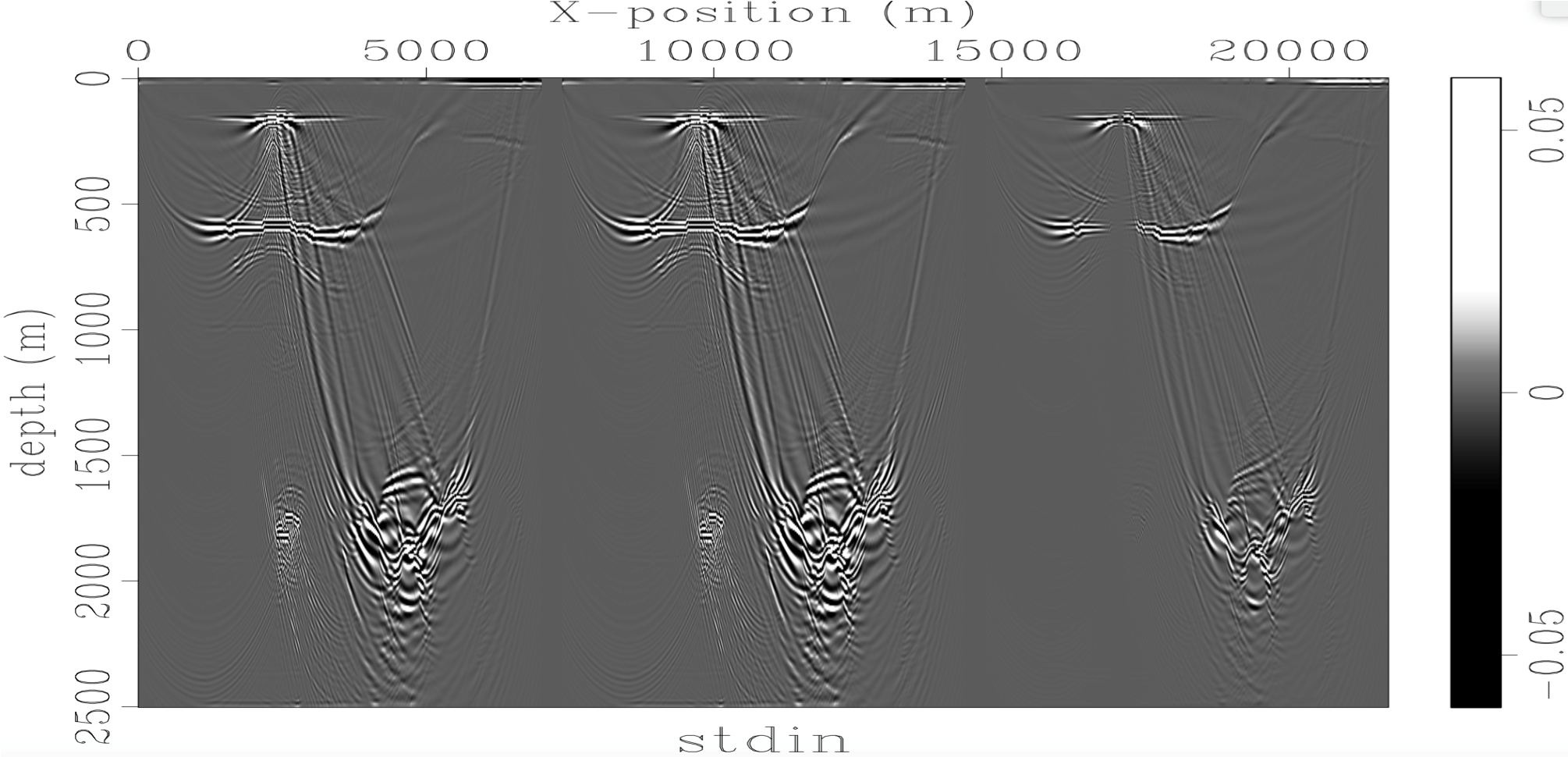 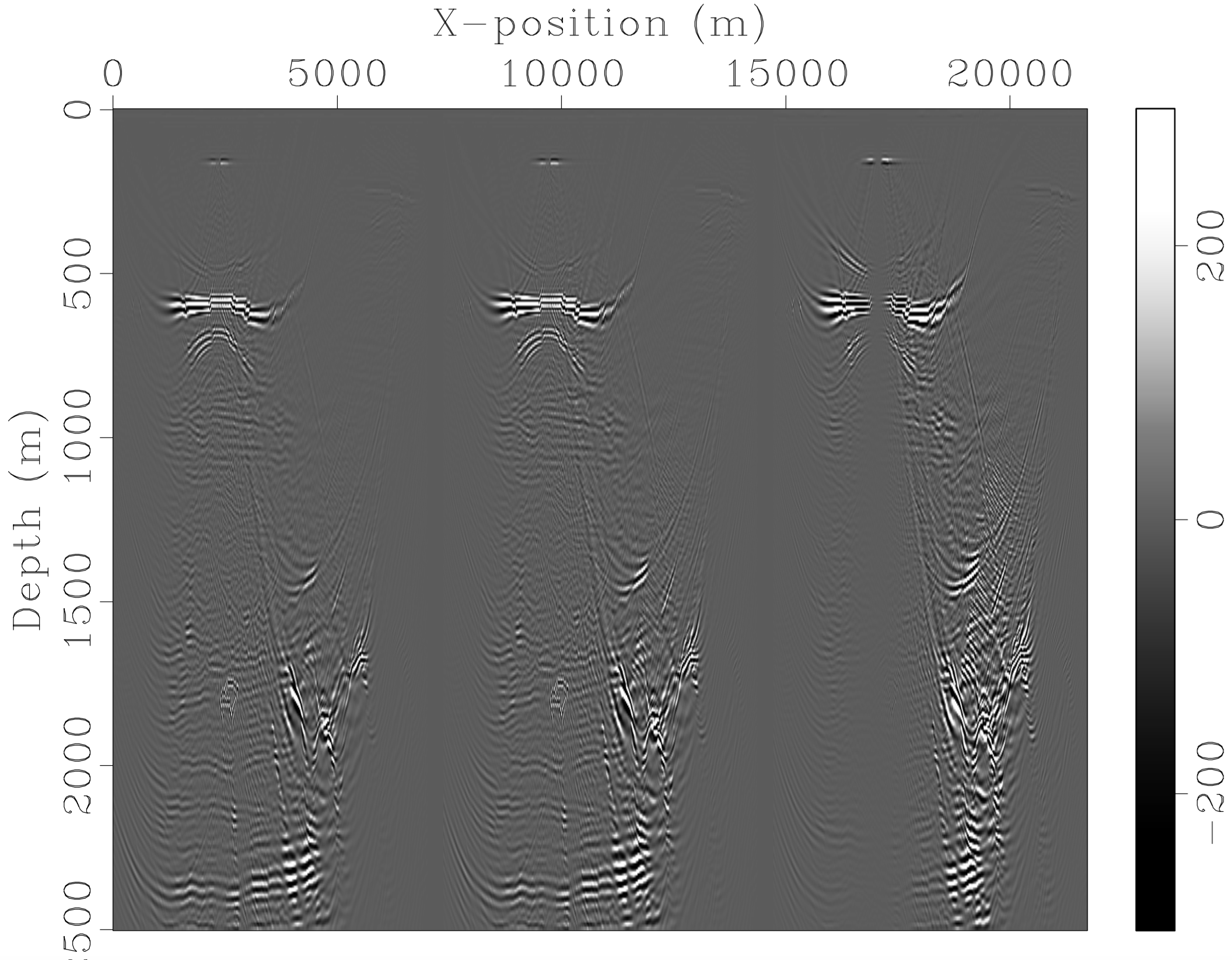 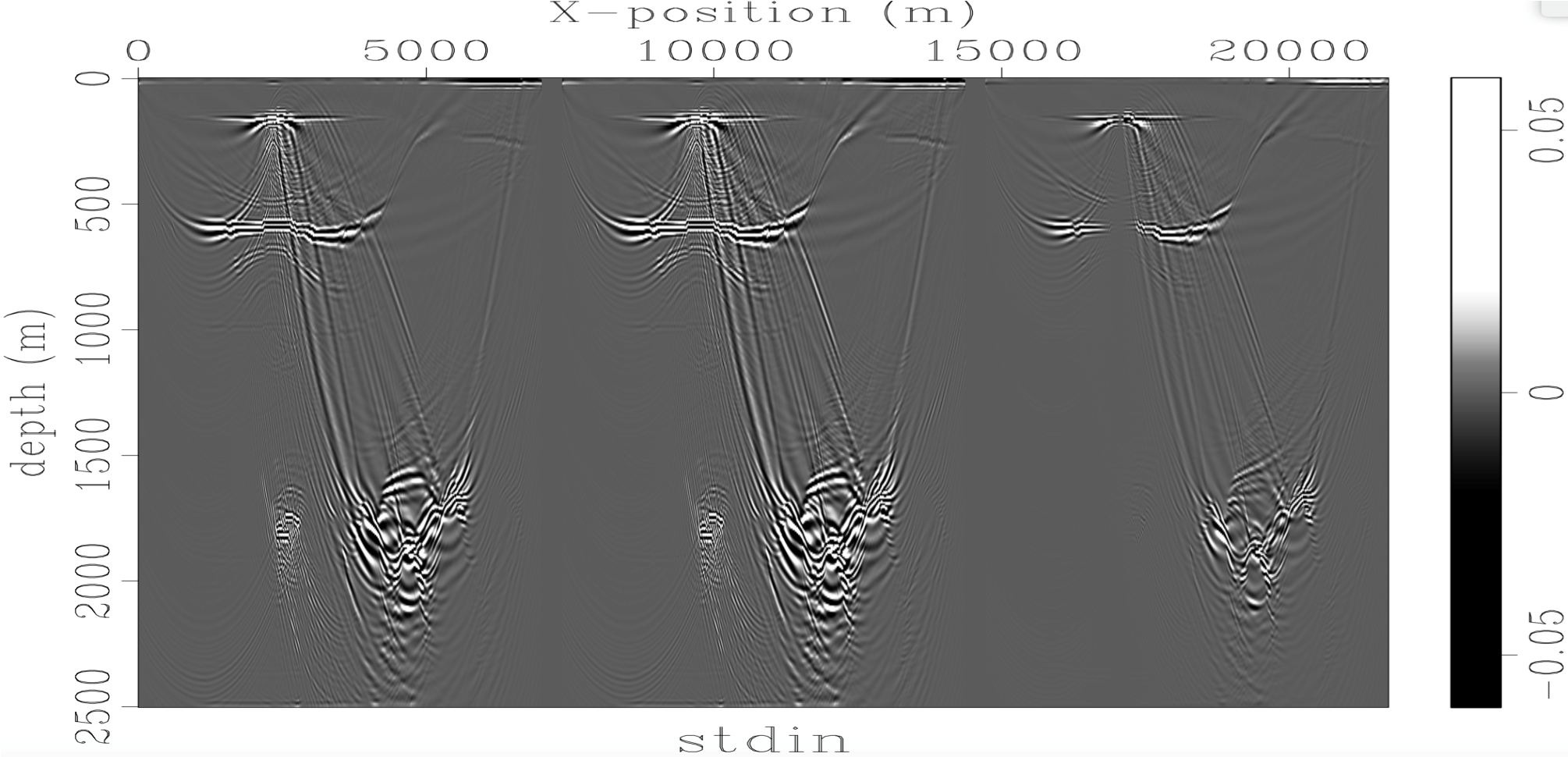 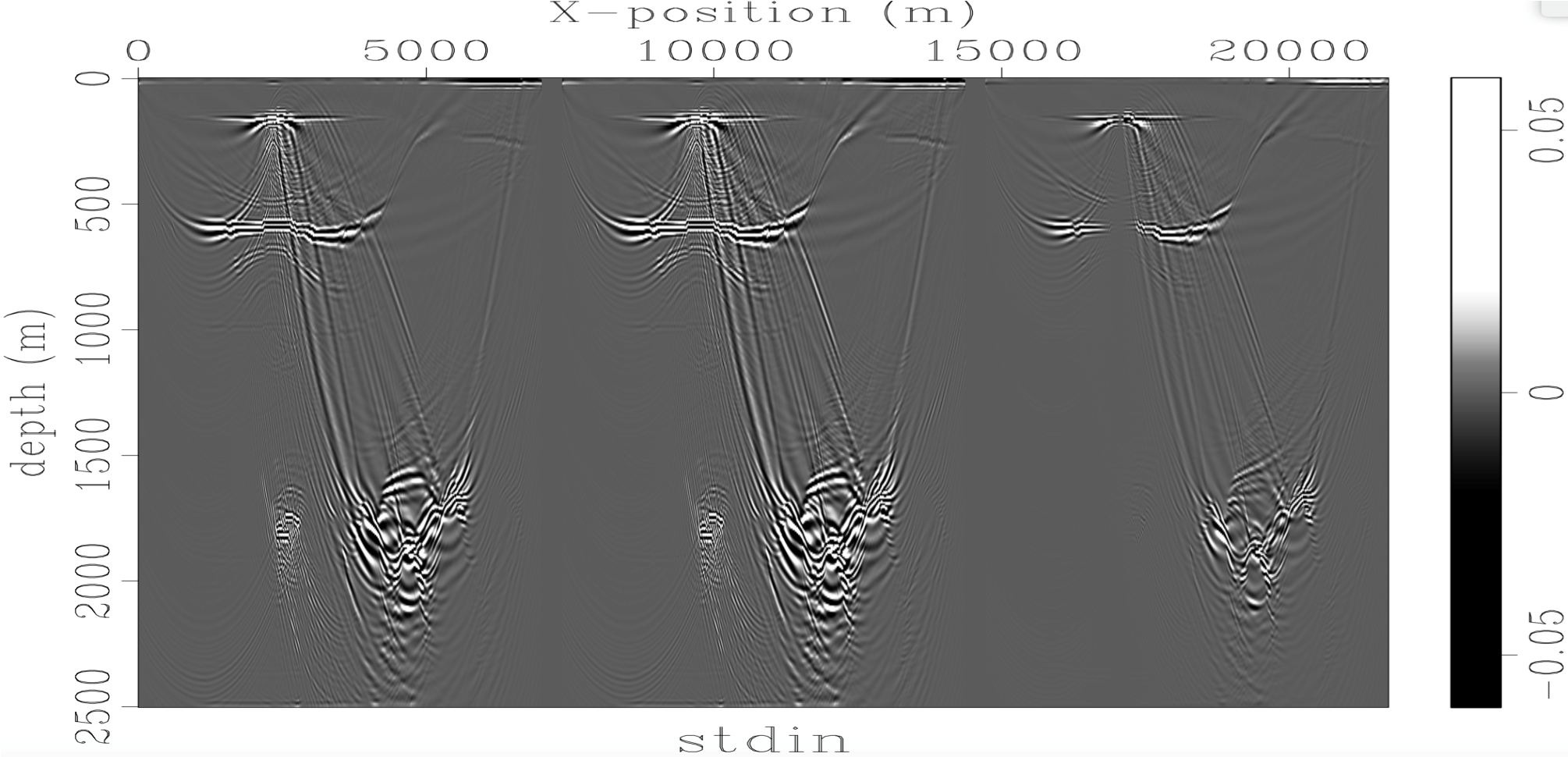 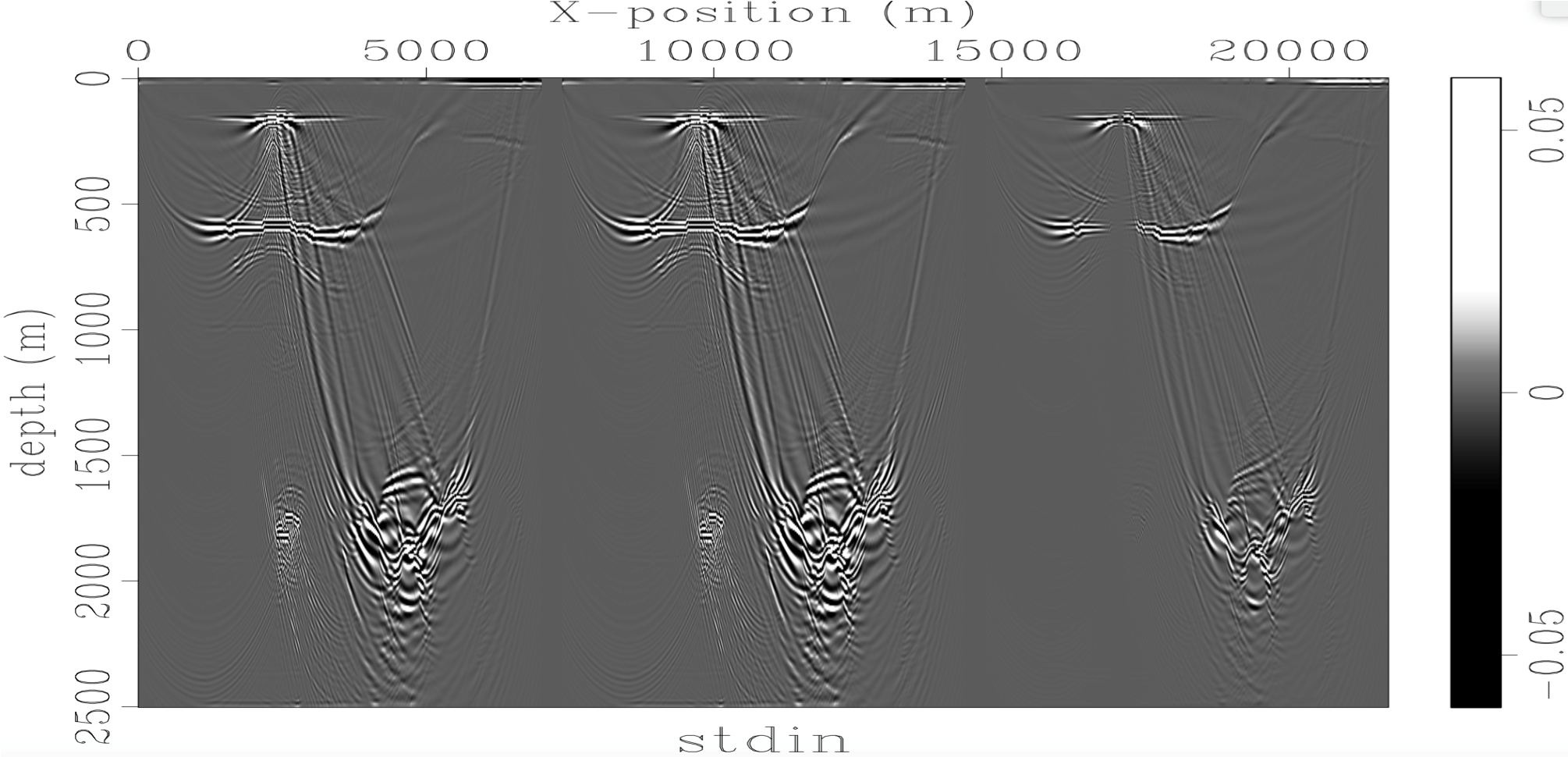 Correct Source          Single point repr.          Difference (x5)
Source array at (x,z) = (2350,6) m. Double z derivative filter.
For small offsets there are almost no differences!
NRMS* differences (in 18.75 m window)
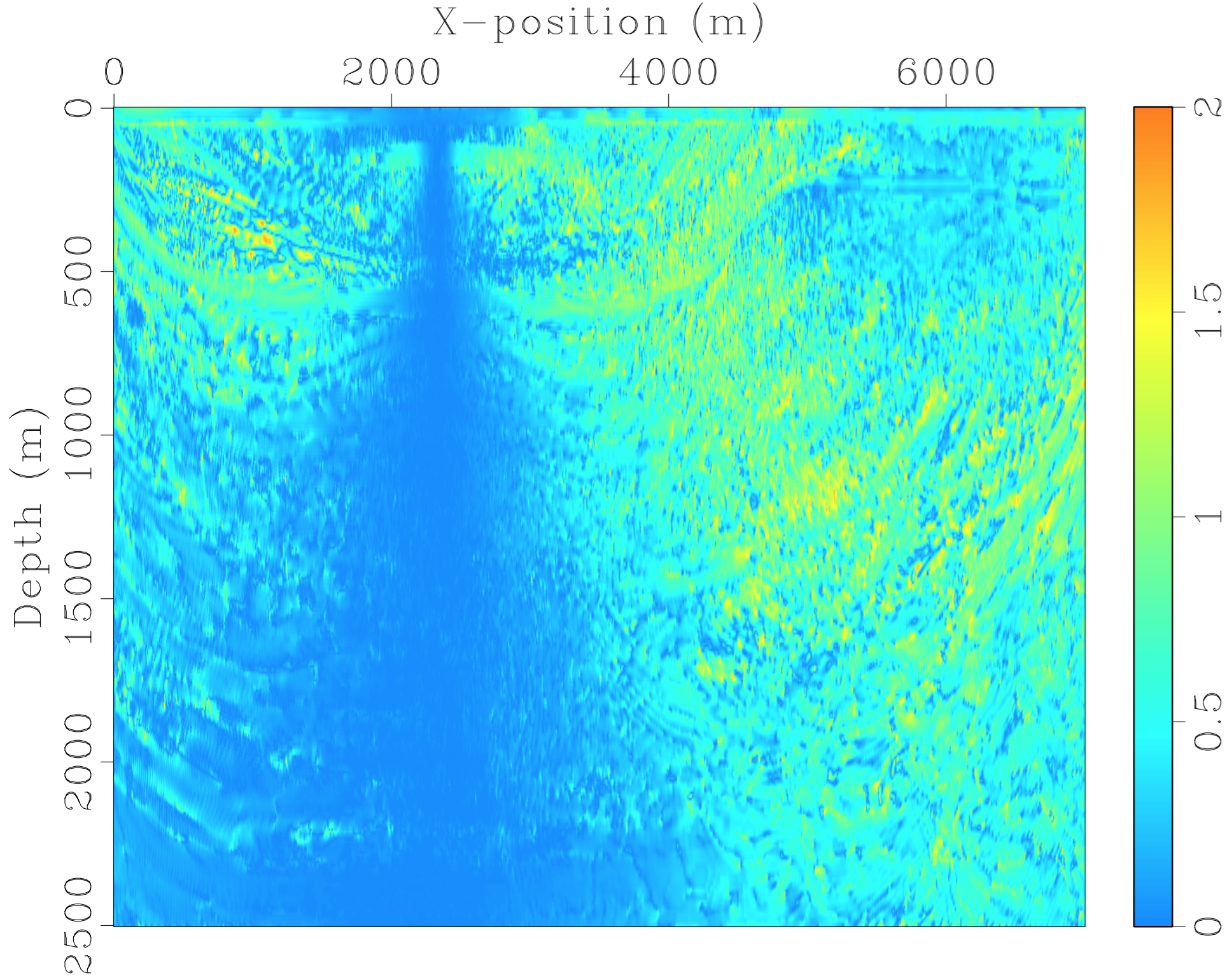 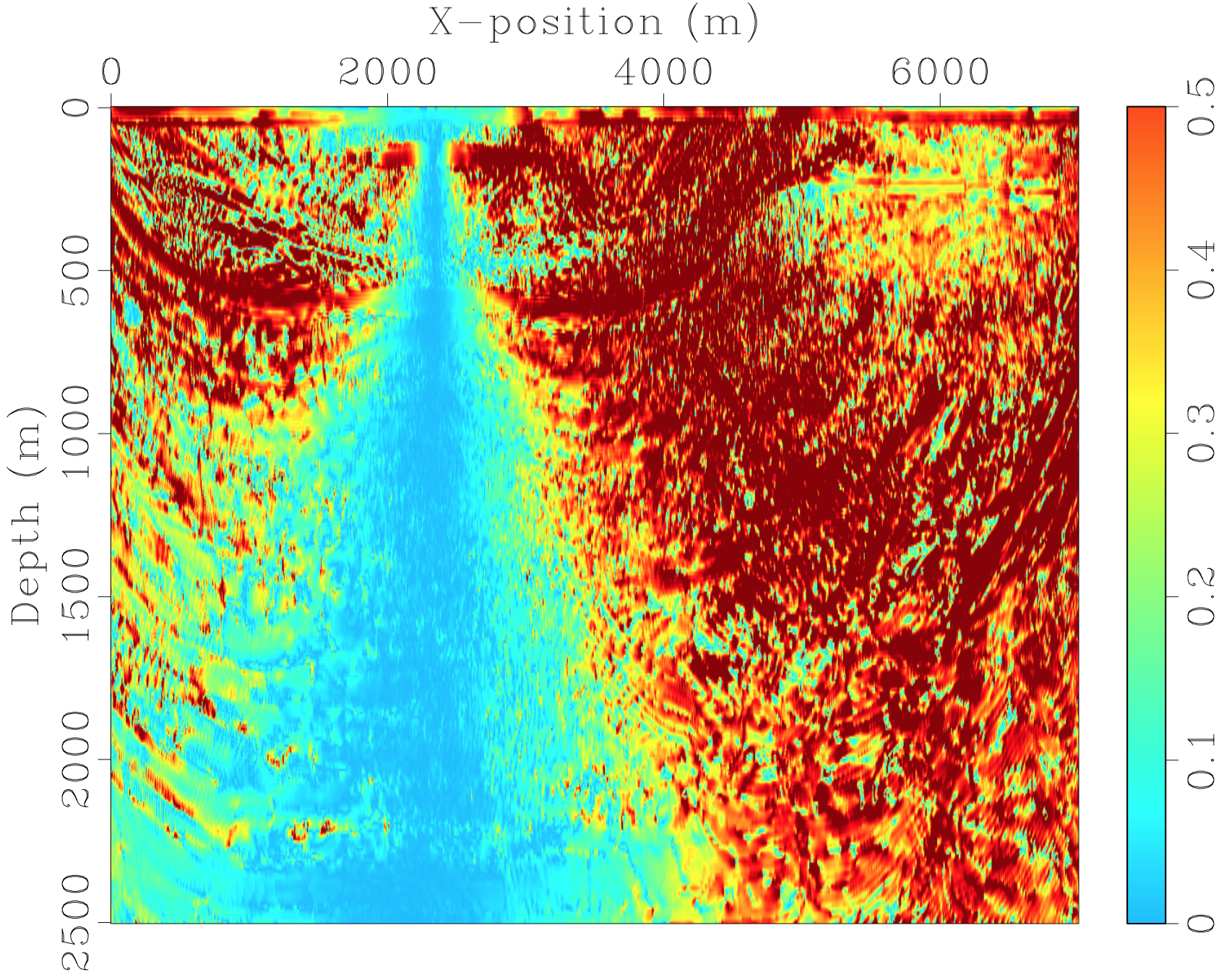 Preliminary Full Stack Image
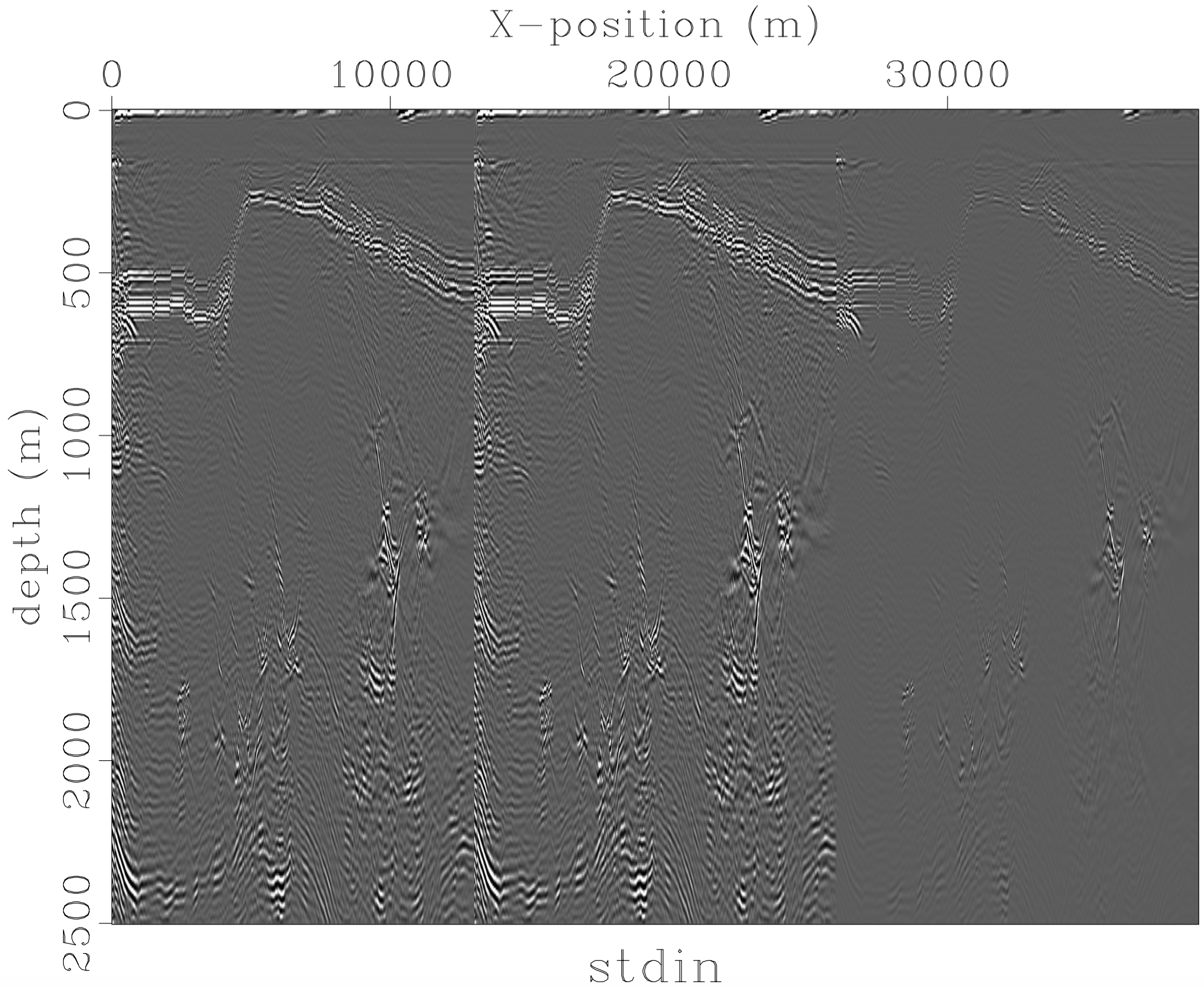 Correct Source          Single point repr.                Difference (no scaling)
Discussion and remarks (1)
If we can handle directivity, then we can use longer/wider source arrays that focus energy downwards. This would also be beneficial for the environment: less energy in the water layer and less high frequency energy.  
For longe/wide arrays we can expect that the difference will increase.
Directional designature can be performed in the tau-p domain. A more recent approach is to use a ”boot-strap” method (Lee et al. 2014).
Ideal for FWI because the whole wavefield is considered.
We can specify the free surface reflection coefficient, and make it frequency dependent.
What about multiples?
We often need source signature for Multiple Elimination.
New RTM algorithms may migrate Multiples in multi-component data (Amundsen and Roberstsson, 2014)
Discussion and remarks (2)
This approach can be used with any shot profile imaging technique, and for other imaging conditions (e.g. inverse scattering IC, Op't Root et al., 2012)
In this approach, designature is done in the imaging step. In the examples shown here we use a X-correlation IC, so it is more like a directional zero phasing.
This approach can be used for all source types (di- or quad-pole etc.) as long as the analytical extrapolation is carried out correct and the radiation pattern is known.
As long as the position of each source element and its notional signature is known, we can have different acquisition parameters every shot. Statics will be corrected for in the imaging.
Future Work
Refine method - Find a better way to implement wavefield injection.
Use the developed tools and compare different source configurations (multi-level source, slanted source, variable source depth acquisition). 
Try out different approaches: e.g. deconvolve data and source wavefield with zero-offset signature (without ghost) and migrate with the directivity only.
Process real seismic data.
Perform FWI on synthetic data and real data.
Try to find more applications.
Conclusions
A method for implementing general source wavefields in FD modeling is proposed.
The method require the knowledge of the notional source signature and the position of each source element.
In migration, there is a ‘’chicken and the egg’’ issue related to multiples. New promising RTM algorithms may resolve this issue.
The proposed method will perform the ‘’designature’’ in the imaging step. 
The results presented here shows that the difference between imaging with the true source wavefield and a single point representation is large for shallow geology and complex wavepaths.
Acknowledgements
I would like to thank Lundin Norway AS for financial support to my PhD project
I would also thank Espen B. Raknes, for letting me use his FD modeling and migration codes as basis for this work and Wiktor W. Weibull for parallelizing the code for me.
References
Alterman, Z., and F. C. Karal, 1968, Propagation of elastic waves in layered media by finite difference methods: Bulletin of the Seismological Society of America, 58, 1. 
Amundsen, L., and J. O. A. Robertsson, 2014, Wave equation processing using finite-difference propagators, part 1: Wavefield dissection and imaging of marine multicomponent seismic data: Geophysics, 79, T287–T300. General sources in Finite-difference methods 7 
Billette, F. and S. Brandsberg-Dahl, 2005, The 2004 BP velocity benchmark. B035 67th Annual Internat. Mtg., EAGE, Expanded Abstracts.
Broggini, F., and J. O. A. Robertsson, 2014, FD injection utilizing the wavefields generated by marchenko redatuming: A target-oriented approach: SEG Technical Program Expanded Abstracts 2014, 3297–3302. 
Cambois, G., A. Long, G. Parkes, T. Lundsten, A. Mattsson, and E. Fromyr, 2009, Variabel-depth streamer - a broadband marine solution: 71th EAGE Conference and exhibition, S001, 0. 
Chang-Chun Lee*, Yunfeng (Fred) Li, Suryadeep Ray, and Gordon Poole , 2014, Directional designature using a bootstrap approach. SEG Anual meeting, Abstract
Haavik, K., and M. Landrø, 2015, Variable source depth acquisition for broadband characterisics: Geophysics, submitted. 
Hicks, G. J., 2002, Arbitrary source and receiver positioning in finite-difference schemer using kaiseer windowed sinc functions: Geophysics, 67, 156–166. 
Holberg, O., 1987, Computational aspects of the choice of operator and sampling interval for numerical differentiation in large-scale simulation of wave phenomena: Geophysical Prospecting, 35, 629–655. 
Hopperstad, J. F., J. R. Synnevåag, and P. Vermeer, 2001, An azimuth-invariant source array: 71th Annual International Meeting, SEG, Expanded Abstracts. 
Landrø, M., R. Mittet, and R. Sollie, 1993, Implementing measured source signature in a course grid finitedifference modeling scheme: Geophysics, 59, 1852– 1850.
Landrø, M., L. Amundsen, and D. Barker, 2011, High-frequency signals from air-gun arrays: Geophysics, 76, no. 4, Q19–Q27,
Landrø, M., and L. Amundsen, 2014, Is it optimal to tow air guns shallow to enhance low frequencies?: Geophysics, 79, A13–A18. Landrø, M., R. 
Mittet, and R. Sollie, 1993, Implementing measured source signature in a course grid finitedifference modeling scheme: Geophysics, 59, 1852– 1850. 
Laws, R., M. Landrø, and L. Amundsen, 1998, An experimental comparison of three direct methods of marine source signature estimation: Geophysical Prospecting, 46, 353–389. 
Lloyd, H., 1834, On a new case of interference of the rays of light: Transactions of the Royal Irish Academy, 17, 171–177. 
Mittet, R., 1994, Implementation of the kirchhoff integral for elastic waves in staggeredgrid modeling schemes: Geophysics, 59, 1894–1901. 
Mittet, R., and B. Arntsen, 2000, General source and receiver positions in coarse-grid finite-difference schemes: Journal of Seismic Exploration, 9, 73–92.
Ursin, B., 1978, Attenuation of coherent noise in marine seismic exploration using very long arrays. Geophysical Prospecting, 26, pp. 722-749.
Op't Root, T. J. P. M., C. C. Stolk, and M. V. de Hoop, 2012, Linearized inverse scattering based on seismic reverse-time migration: Journal de Mathématiques Pures et Appliquées, 98, 211–238.
Parkes, G. E., L. Hatton, T. Haugland, 1984, Marine souree array directivity: a new wide airgun array system, first Break, 7, 9-15. 
Robertsson, J. O., and Chapman, C.H, 2000, An efficient method for calculating finite-difference seismograms after model alterations: Geophysics, 65 (3), pp. 907-918.
Sablon, R., T. Payen, H. Tonchia, R. Siliqi, X. Labarre, N. Salaun, and Y. L. Men, 2013, Ghost-free imaging combining synchronized multi-level source and variabledepth streamer.: SEG Technical Program Expanded Abstracts 2013, 72–76. 
Shen, H.-L., T. Elboth, T. Gang, and L. Zhi, 2014, Modeling of multi-depth slanted airgun source for deghosting: Applied Geophysics, 11, 405–417. 
Virieux, J., 1986, P-sv wave propagation in heterogeneous media: Velocity-stress finite-difference method: Geophysics, 51, 889–901. 
Ziolkowski, A., G. E. Parkes, L. Hatton, and T. Haugland, 1982, The signature of an air gun array: Computation from nearfield measurements including interactions: Geophysics, 47, 1413–1421.